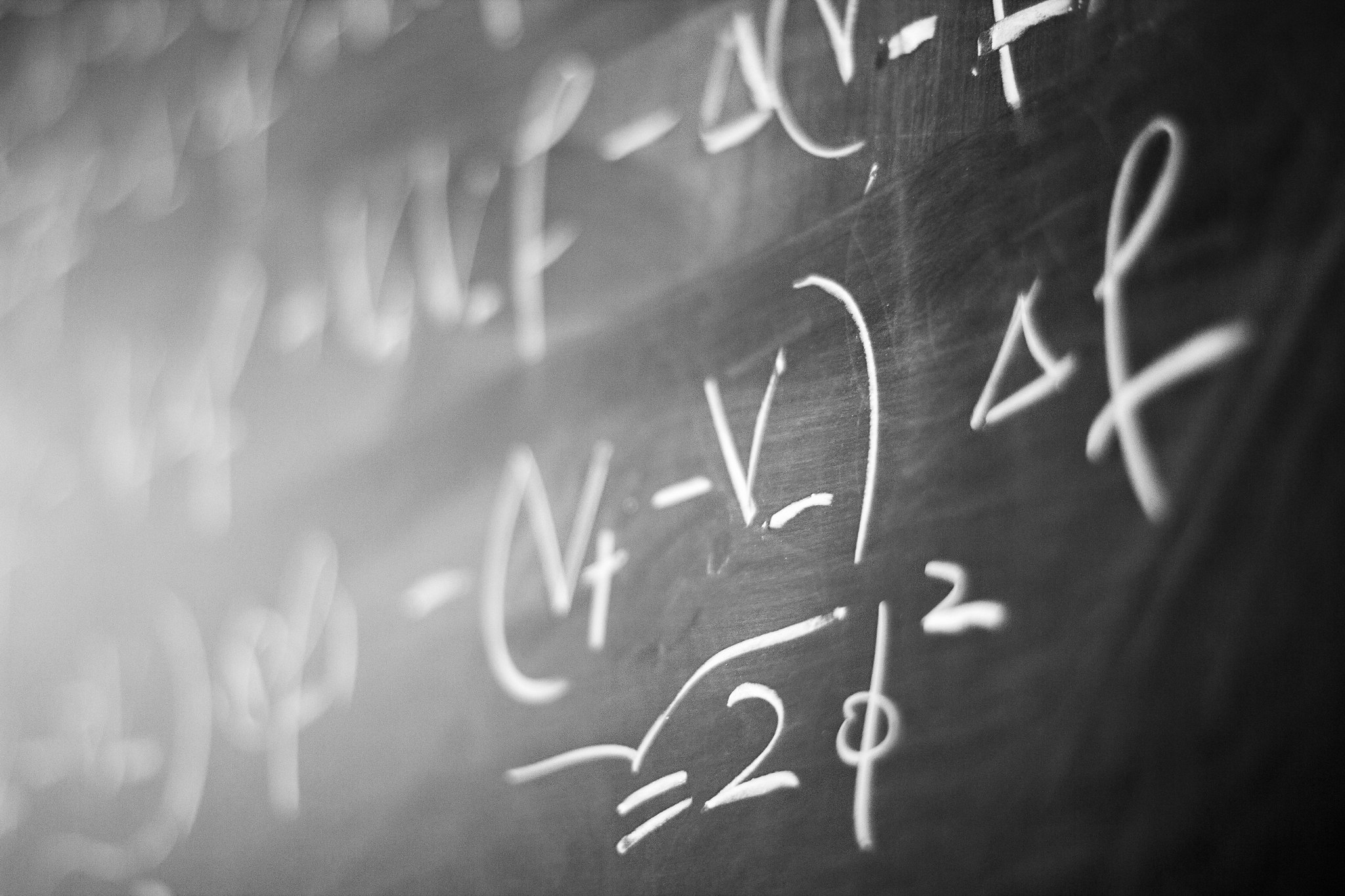 LA LIVRAISON
Un transporteur doit livrer des caisses de soda à plusieurs magasins. Il en décharge 460 au premier magasin, 730 au second et 1 420 au troisième.

Combien en a-t-il déchargé au total ?
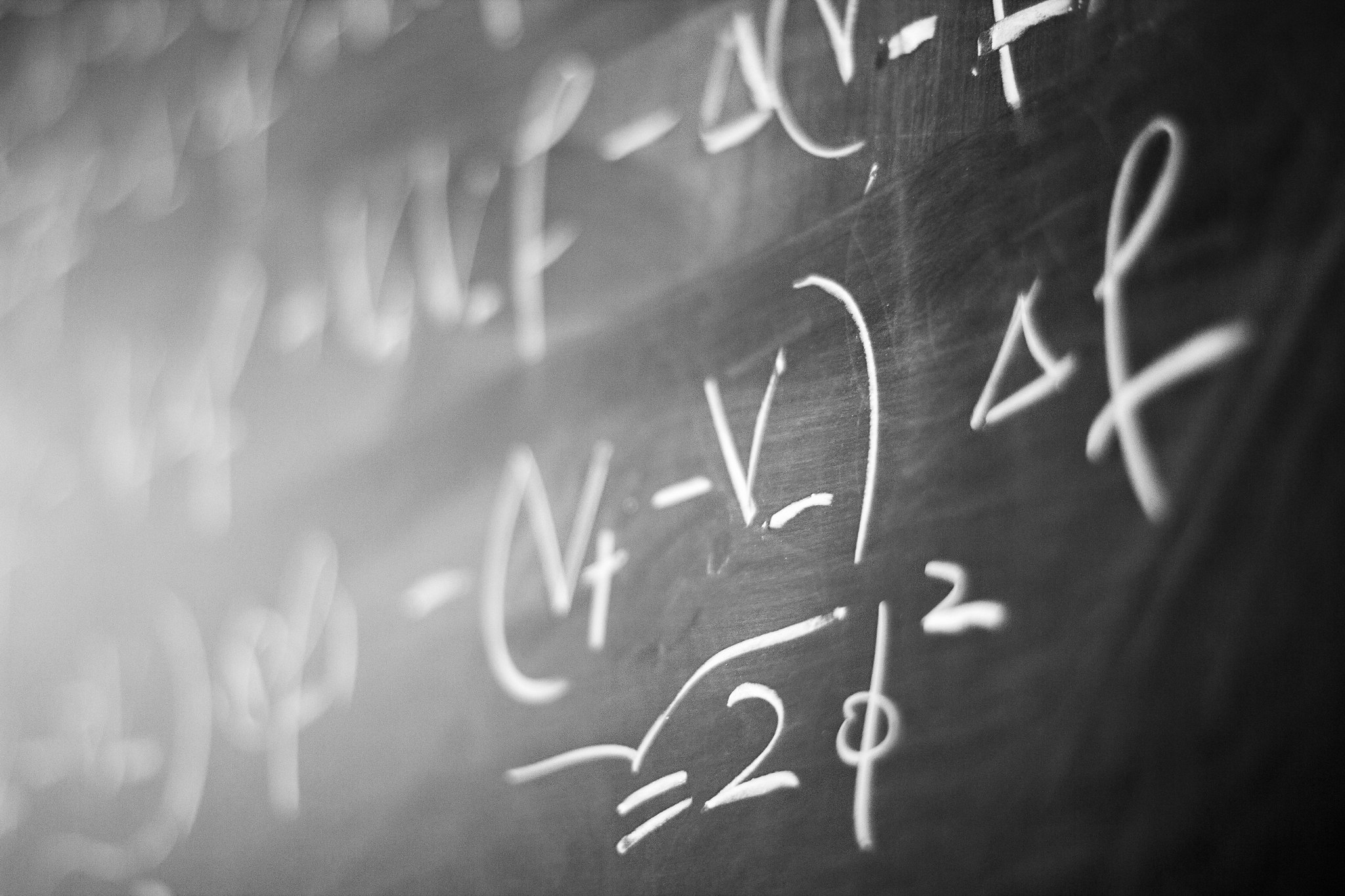 LA LIVRAISON
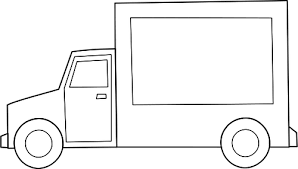 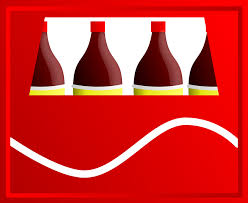 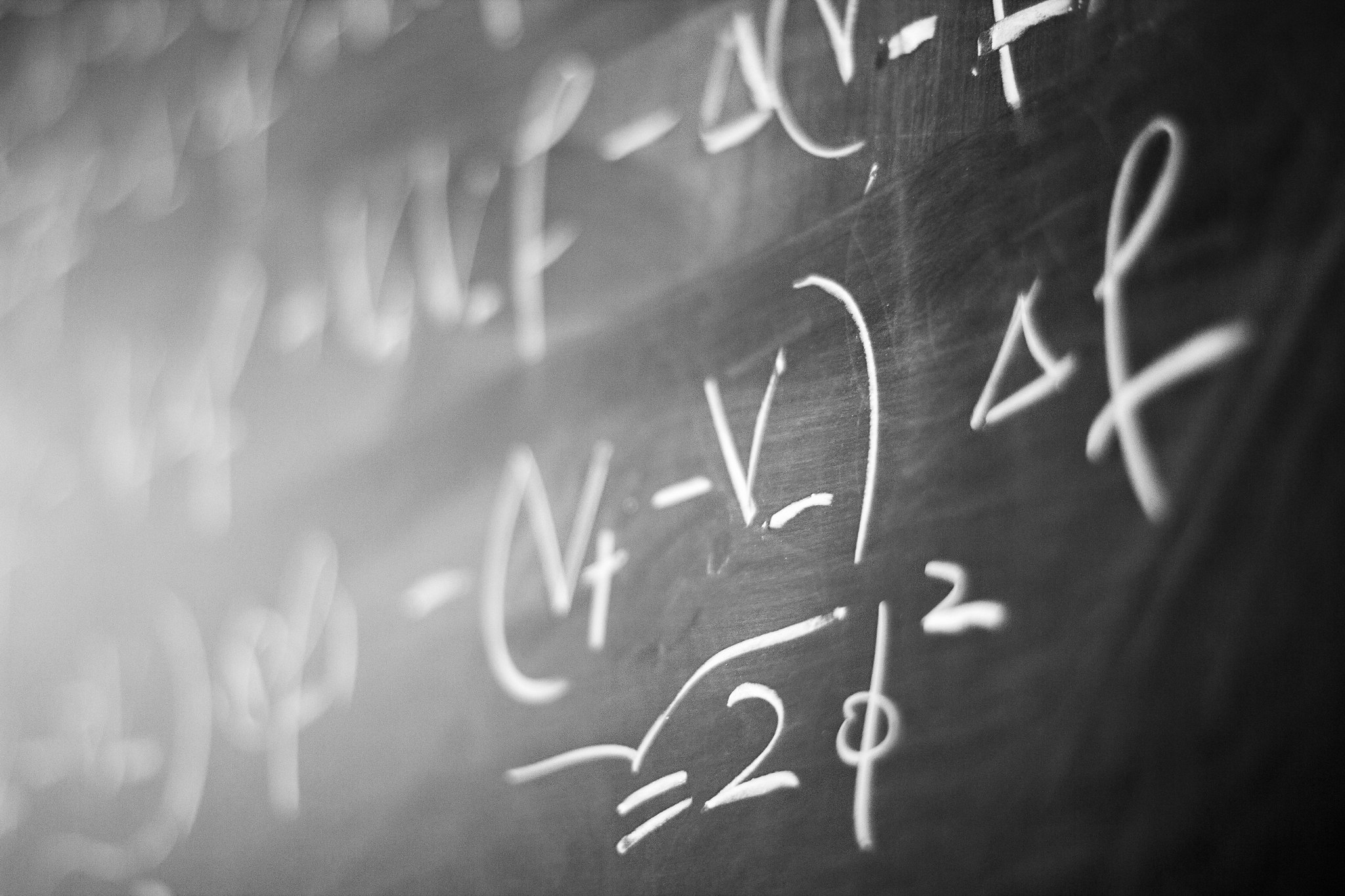 LA LIVRAISON
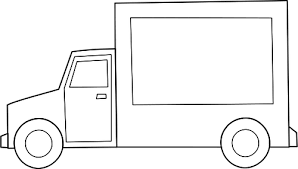 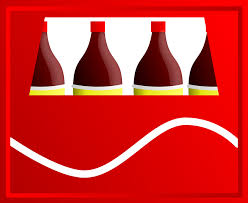 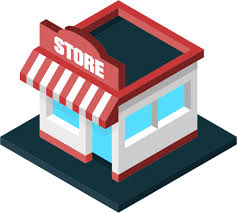 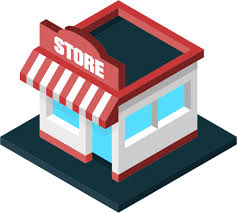 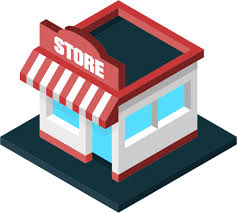 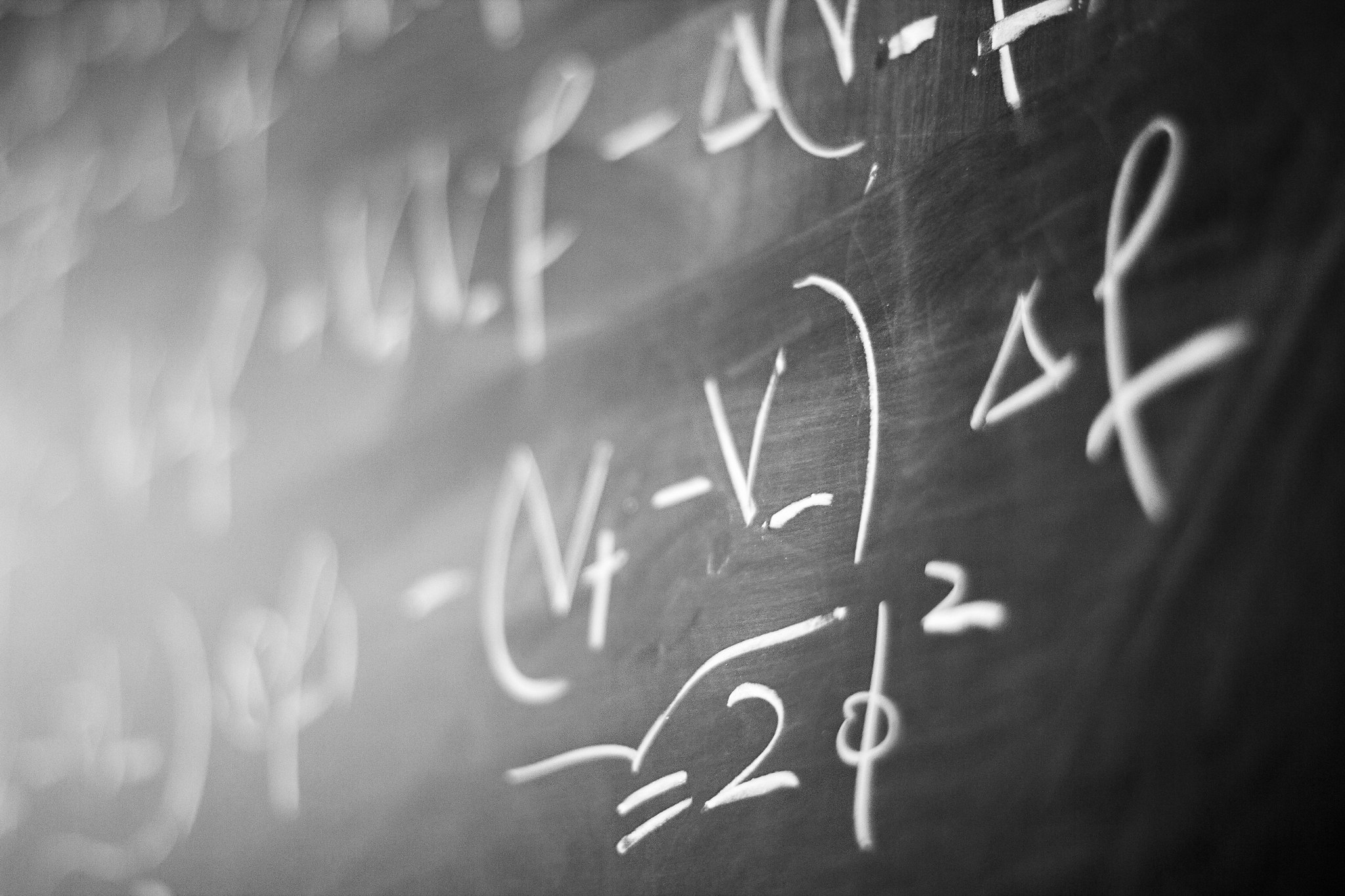 LA LIVRAISON
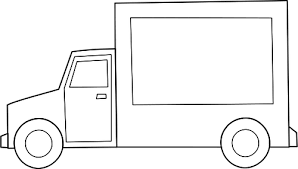 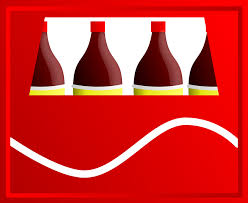 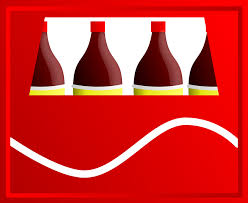 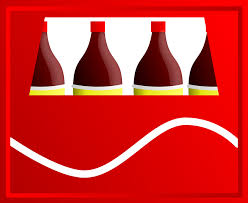 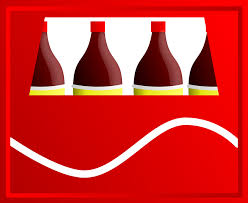 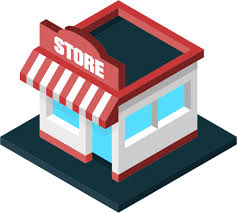 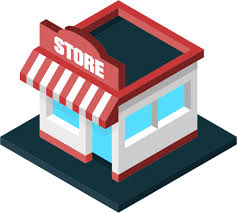 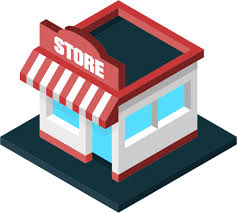 460 caisses
730 caisses
1 420 caisses
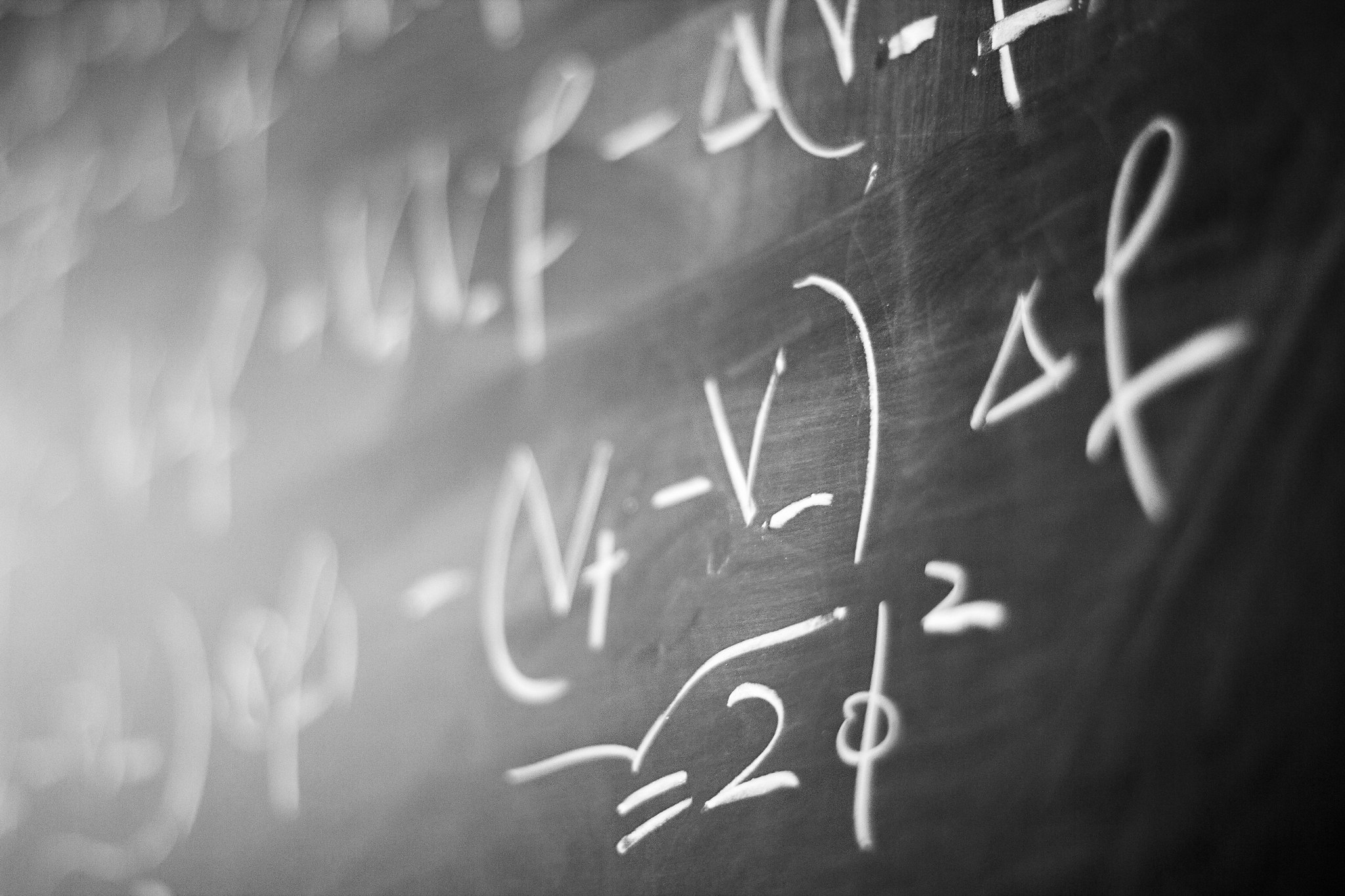 LA LIVRAISON
?   caisses
460 caisses
1 420 caisses
730 caisses
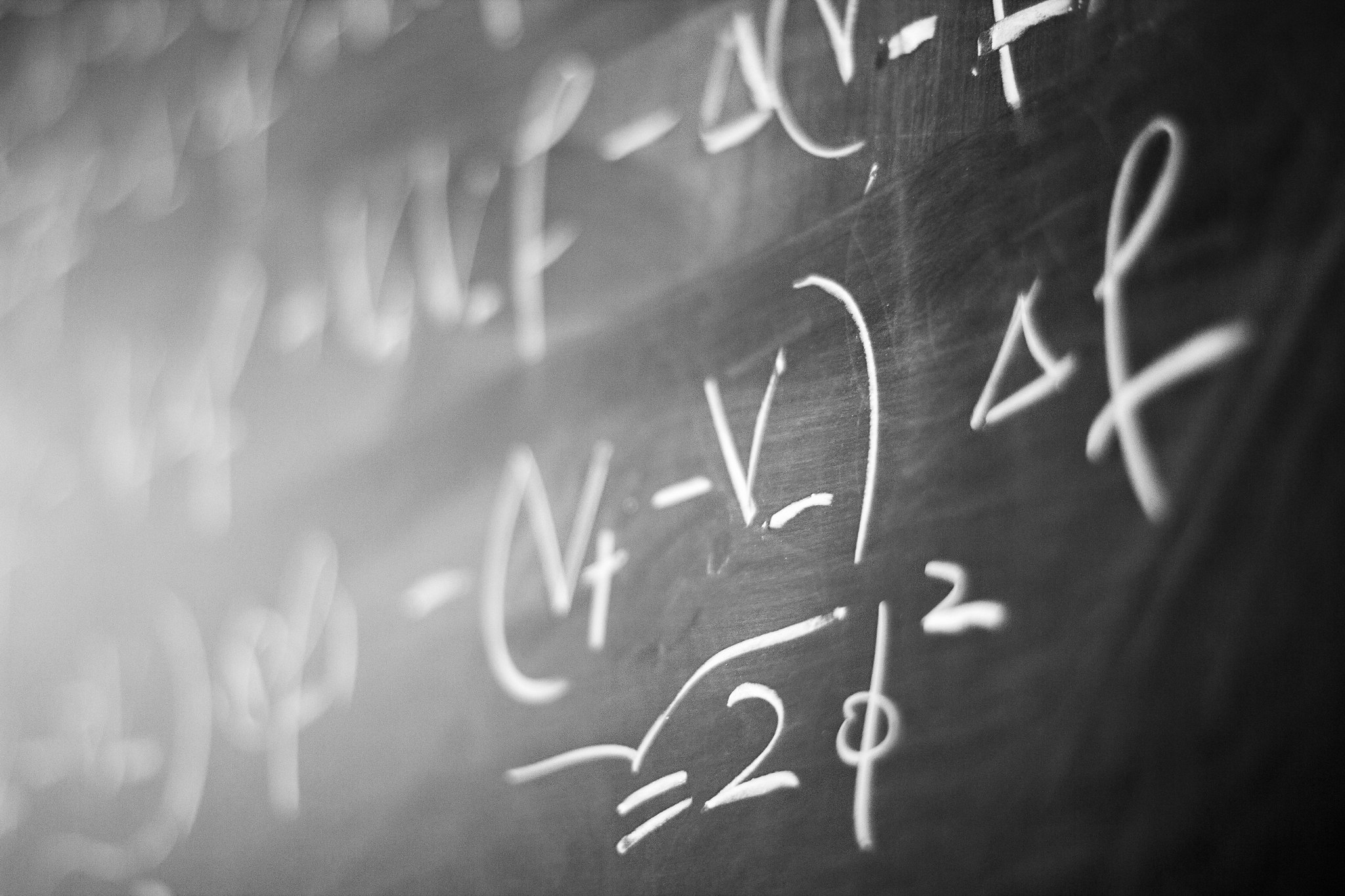 LA LIVRAISON
?
460 caisses
1 420 caisses
730 caisses
PROBLÈME DE PARTIE/TOUT
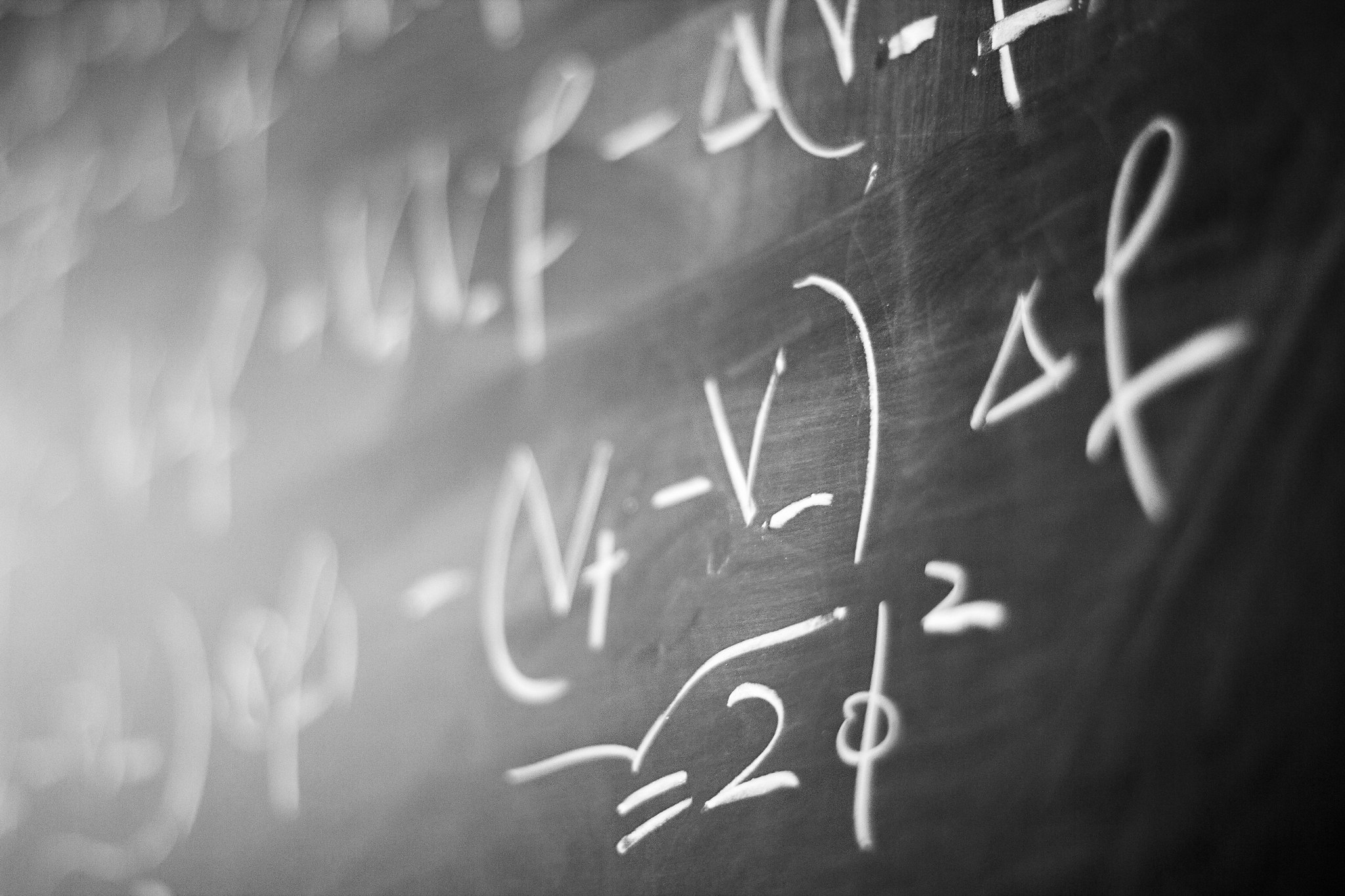 LA LIVRAISON
?
460 caisses
1 420 caisses
730 caisses
PROBLÈME DE PARTIE/TOUT

on recherche le tout
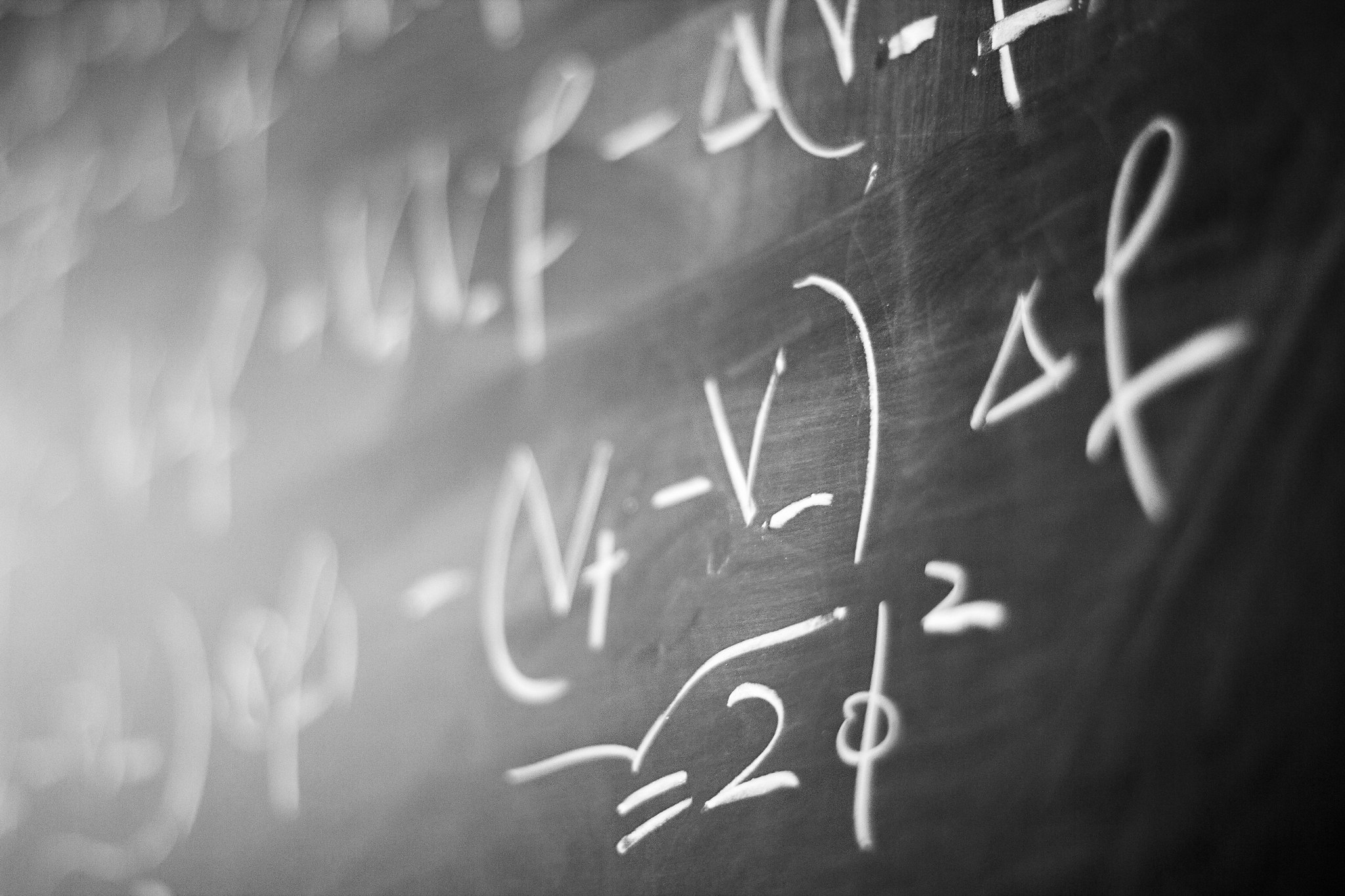 LA LIVRAISON
?
?
PROBLÈME DE PARTIE/TOUT
Recherche du tout

        +            +           =
?
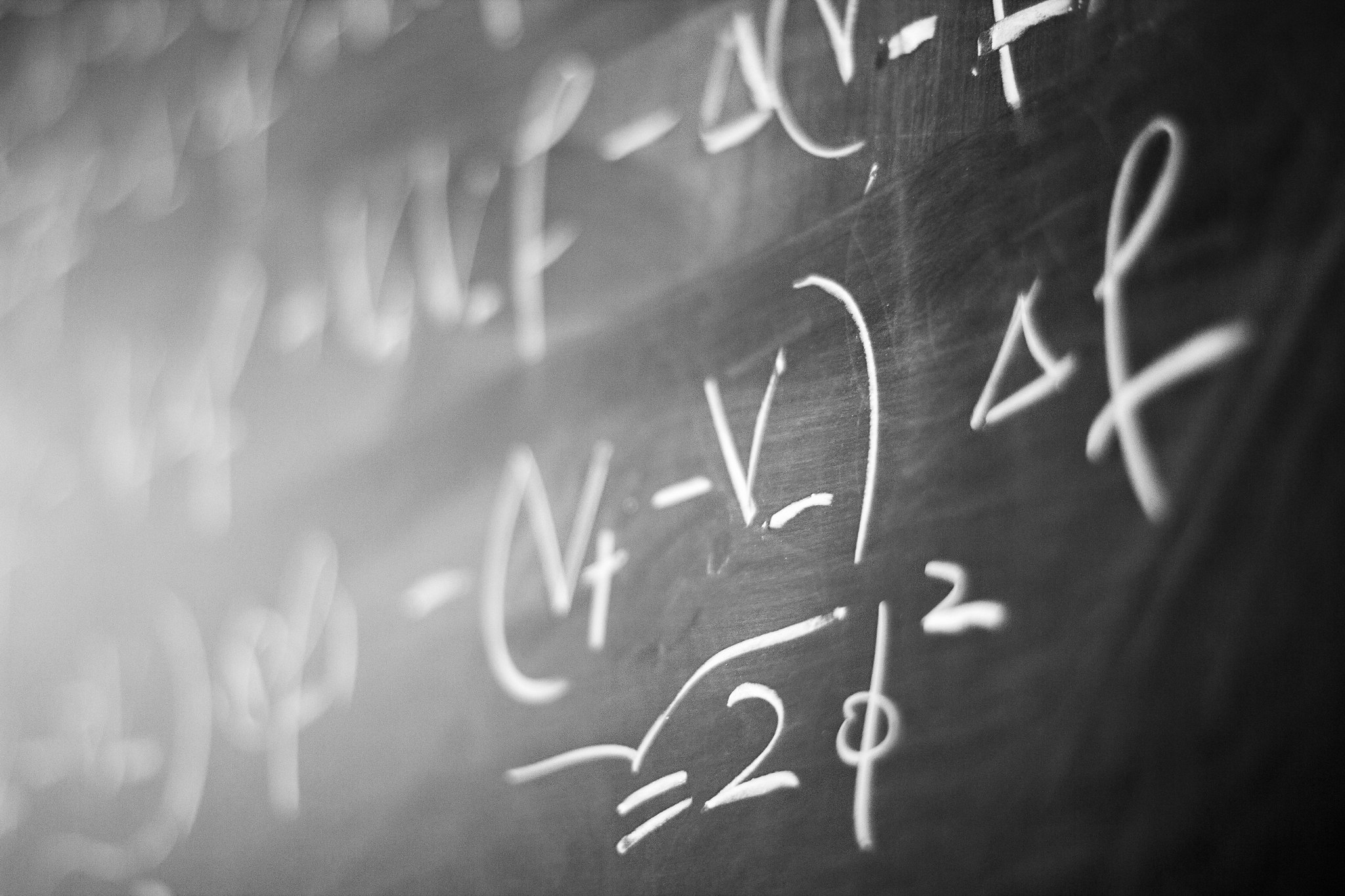 LA LIVRAISON
?
460 caisses
1 420 caisses
730 caisses
PROBLÈME DE PARTIE/TOUT
Recherche du tout

460 + 730 + 1 420 = ?
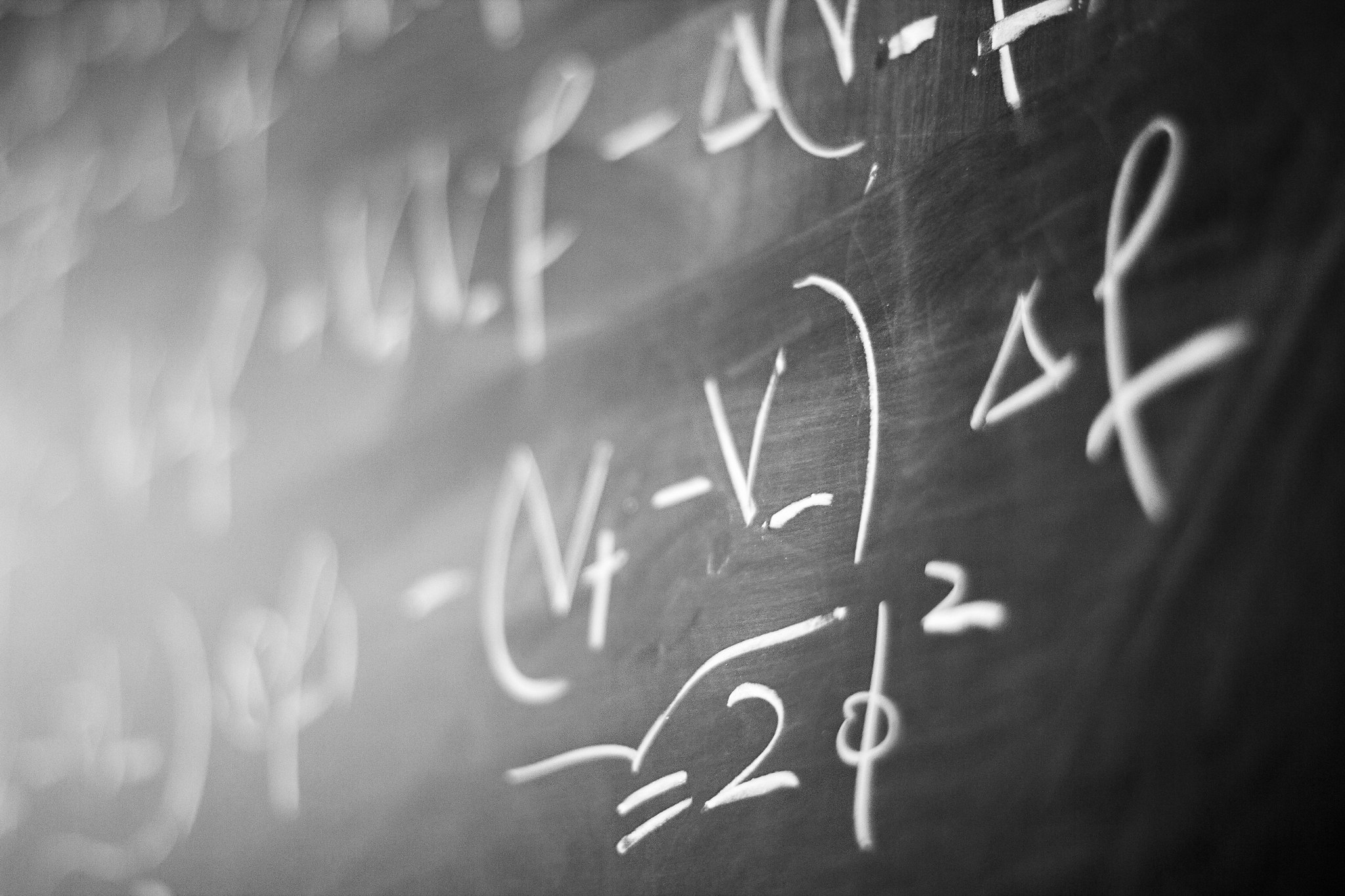 LA LIVRAISON
2 610 caisses
460 caisses
1 420 caisses
730 caisses
PROBLÈME DE PARTIE/TOUT
Recherche du tout

460 + 730 + 1 420 = 2 610
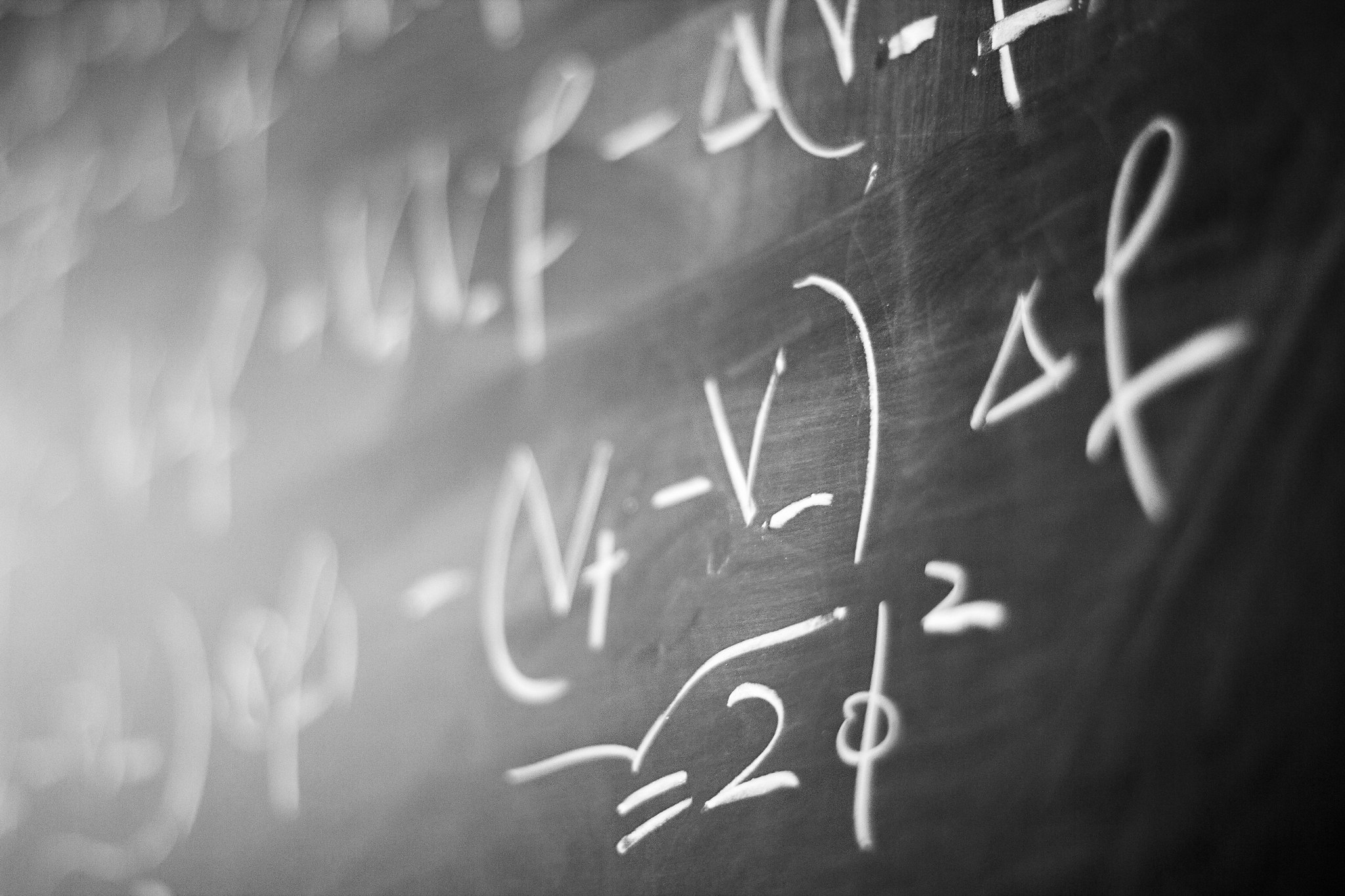 LA LIVRAISON
Un transporteur doit livrer des caisses de soda à plusieurs magasins. Il en décharge 460 au premier magasin, 730 au second et 1 420 au troisième.

Combien en a-t-il déchargé au total ?
Phrase réponse : 
Le transporteur a déchargé 2 610 caisses au total.
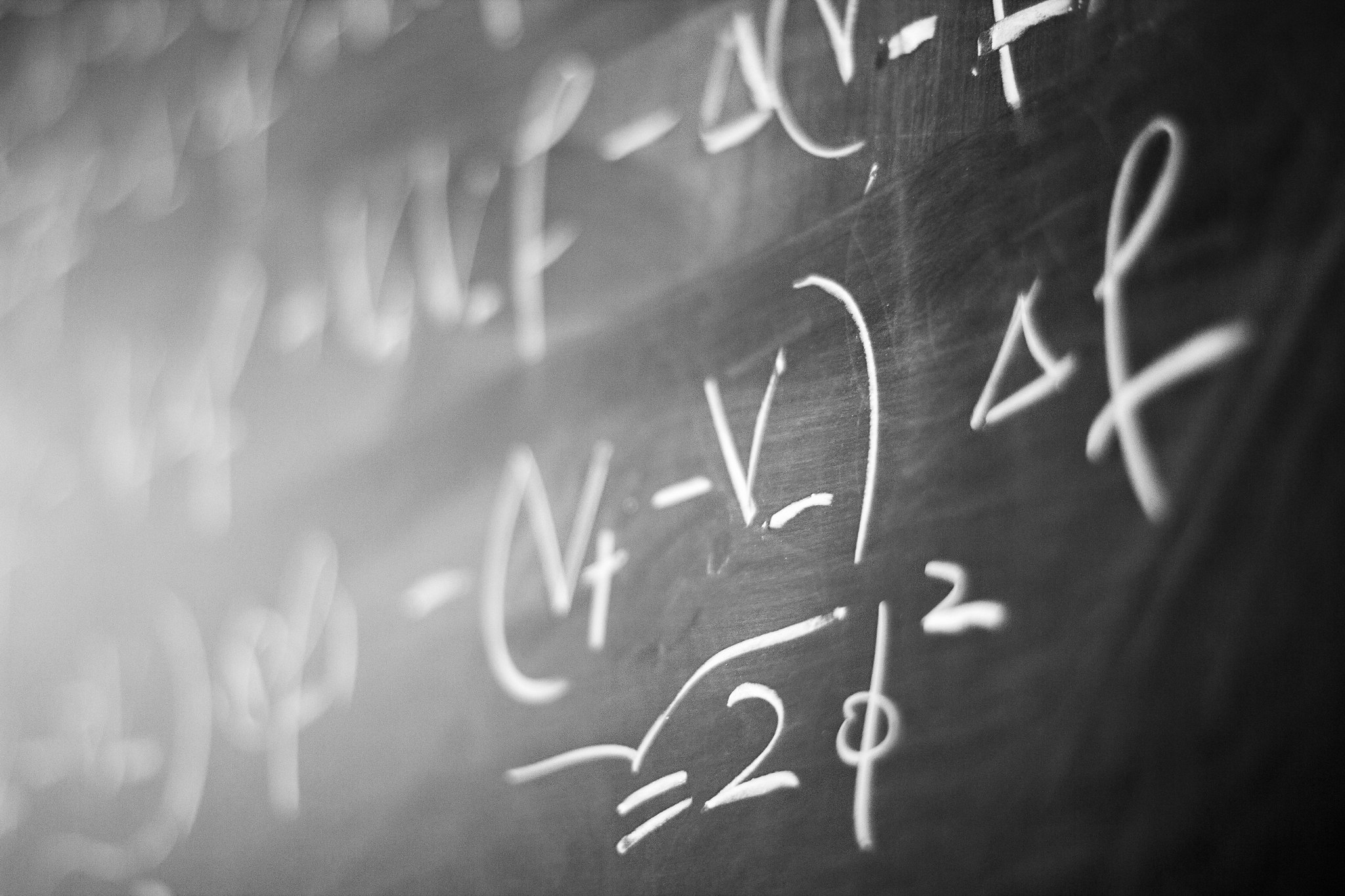 LA RENCONTRE SPORTIVE
Trois écoles participent à une rencontre sportive. L’école Newton compte 637 élèves, l’école Euclide est représentée par 845 élèves et 1 467 élèves de l’école Pythagore participent aux épreuves.

Combien y a-t-il d’élèves au total ?
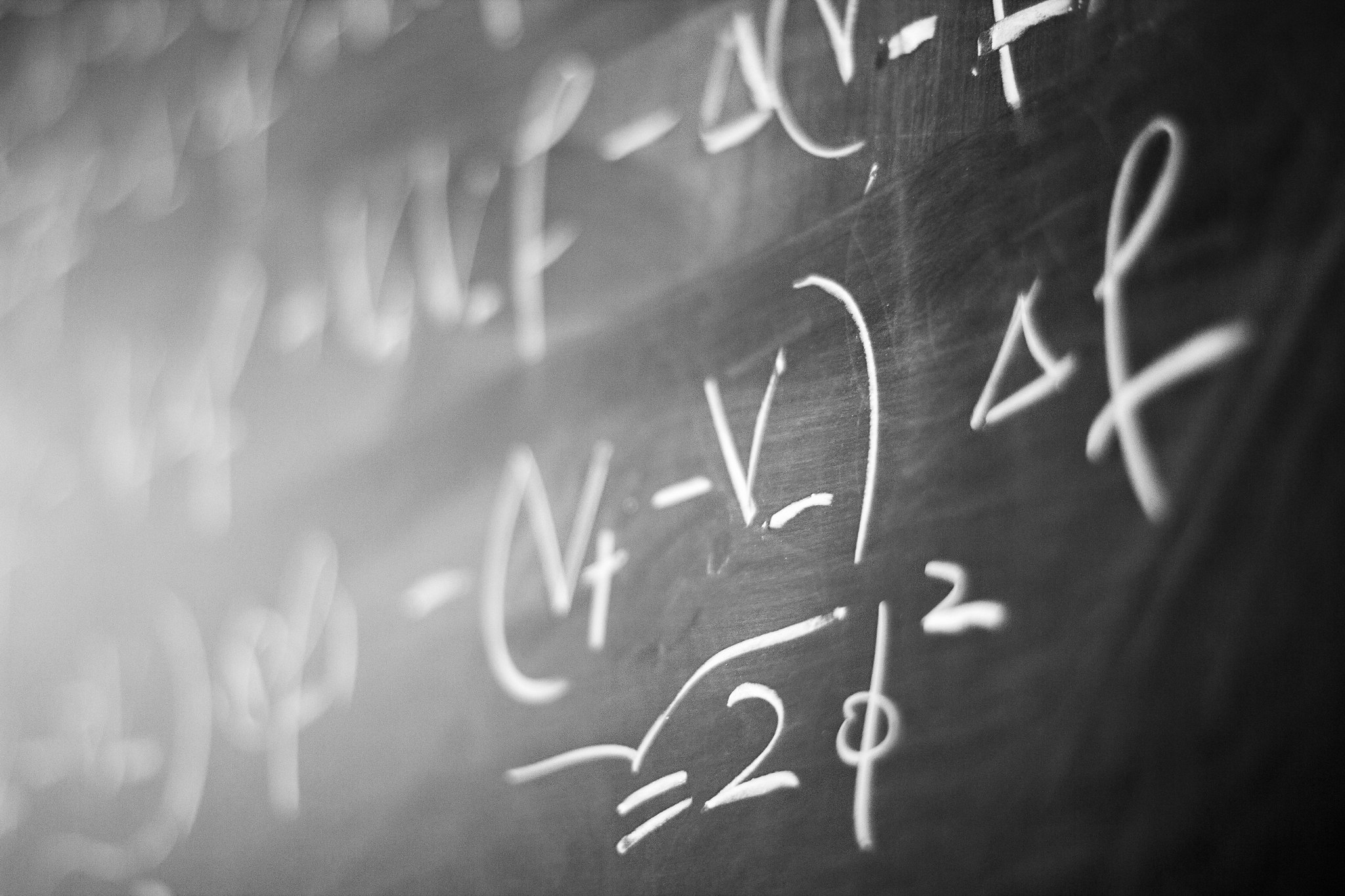 LA RENCONTRE SPORTIVE
Trois écoles participent à une rencontre sportive. L’école Newton compte 637 élèves, l’école Euclide est représentée par 845 élèves et 1 467 élèves de l’école Pythagore participent aux épreuves.

Combien y a-t-il d’élèves au total ?
?
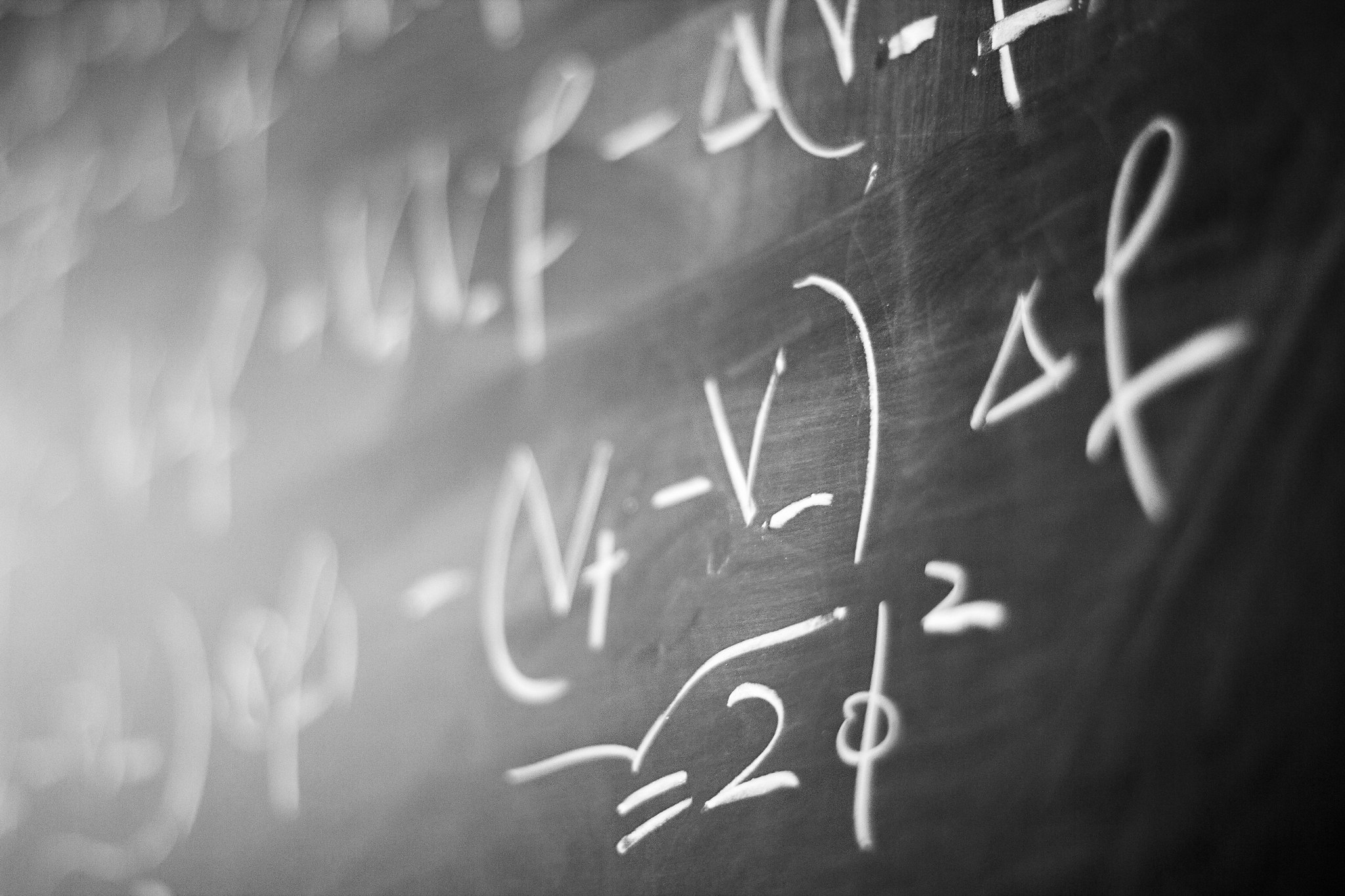 LA RENCONTRE SPORTIVE
Trois écoles participent à une rencontre sportive. L’école Newton compte 637 élèves, l’école Euclide est représentée par 845 élèves et 1 467 élèves de l’école Pythagore participent aux épreuves.

Combien y a-t-il d’élèves au total ?
PROBLÈME DE PARTIE/TOUT
Recherche du tout

        +            +           =
?
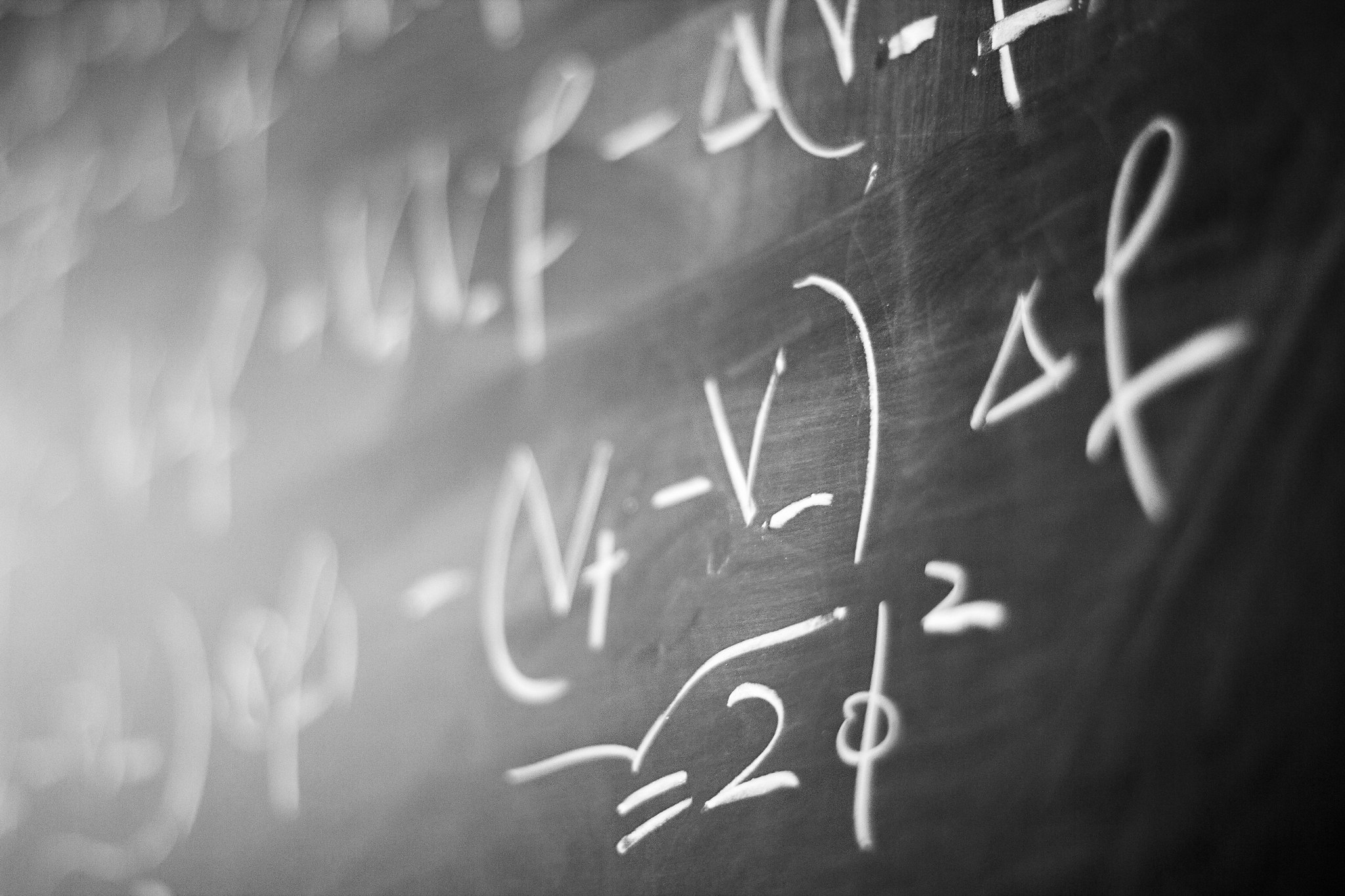 LA RENCONTRE SPORTIVE (2)
2 949 élèves venant de 3 écoles différentes participent à une rencontre sportive. L’école Newton compte 637 élèves et 1 467 élèves de l’école Pythagore participent aux épreuves.

Combien d’élèves viennent de l’école Euclide?
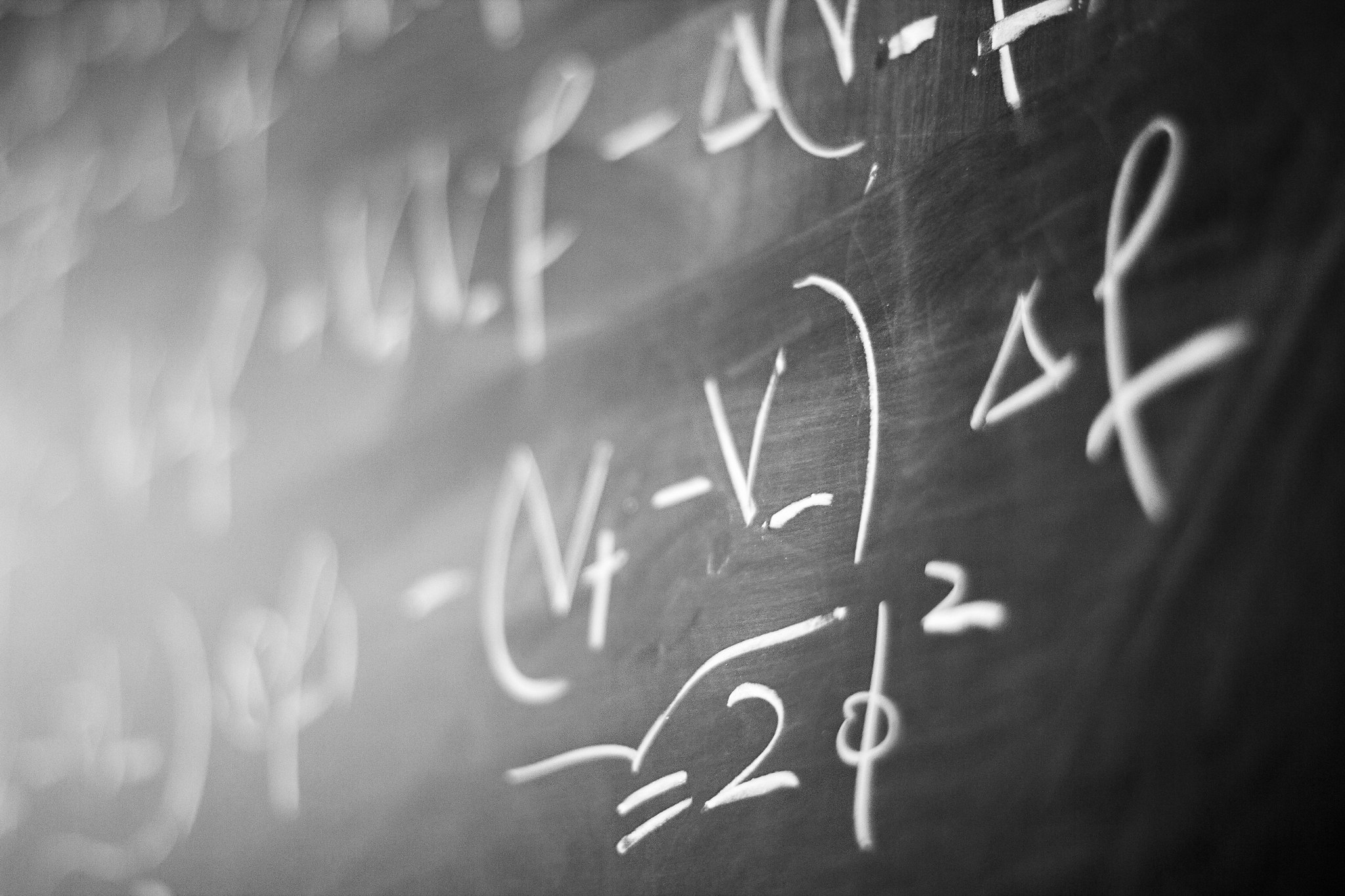 PROBLÈME DE PARTIE/TOUT
COMPOSITION
BILAN
TOUT
Partie ...
Partie 1
Partie 2
QUESTIONS A SE POSER :
Y a-t-il des parties ?
Y a-t-il un tout ?
Qu’est-ce que je cherche ?
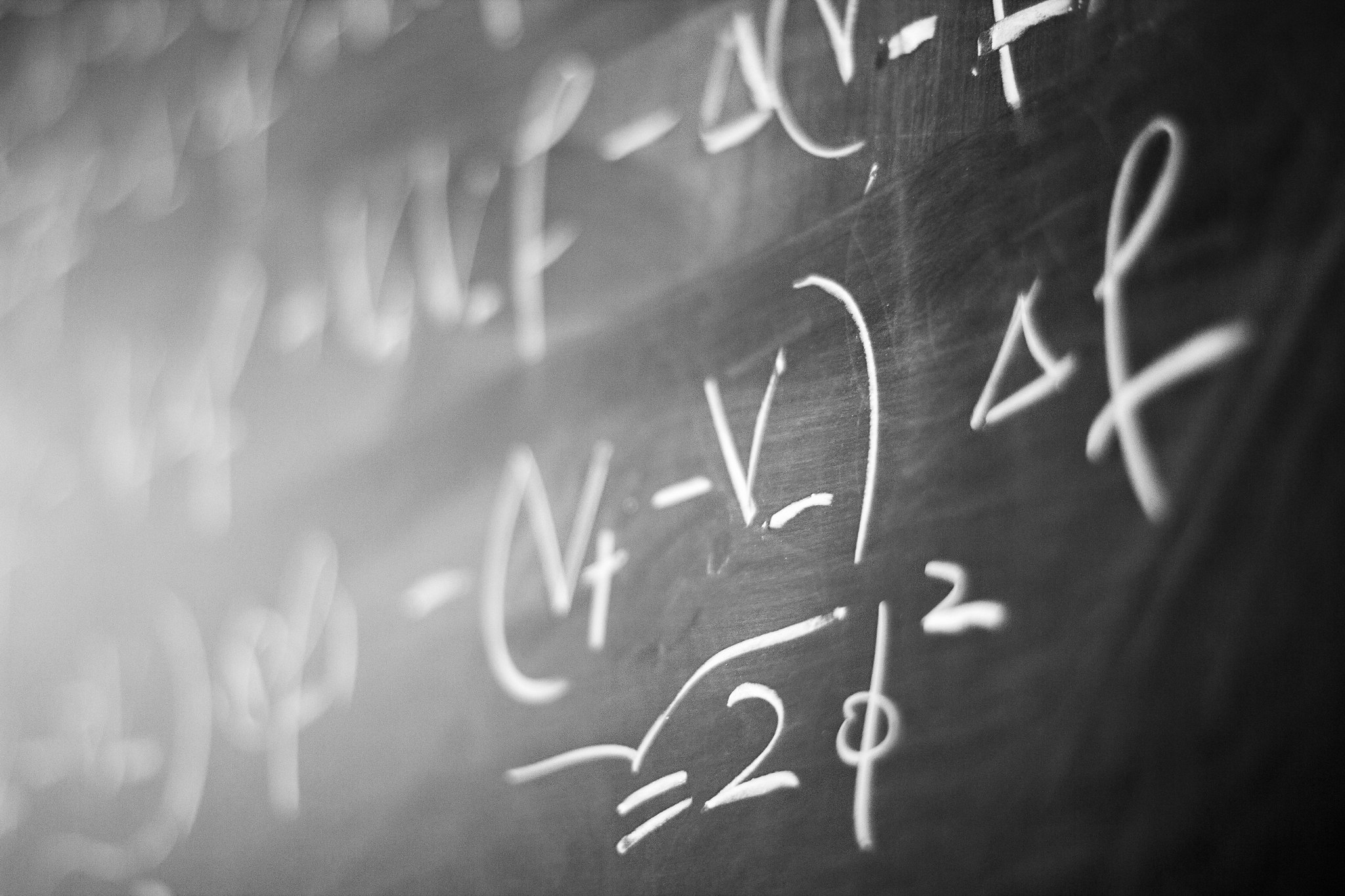 1. Je lis les 3 énoncés ci-dessous. 
2. Je choisis un des 3 problèmes et je le résous.
3. Je résous les 2 autres.
Variations
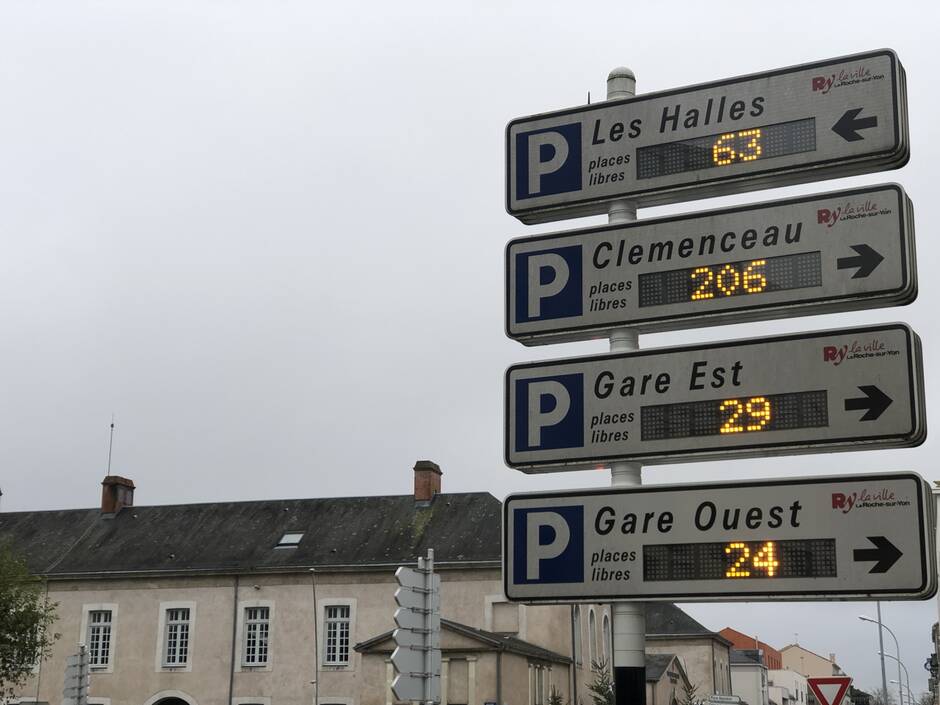 Le club de foot
Dans mon club de football, il y a 129 poussins, 131 benjamins, 172 cadets et 263 seniors. 
Combien y a-t-il de licenciés en tout dans mon club ?
Le voyage en Espagne :
Pour les vacances, la famille de Marie a prévu un road-trip en Espagne. Voici l’itinéraire prévu : 












Combien de kilomètres vont-ils parcourir pendant leur voyage?
172
172 km
129
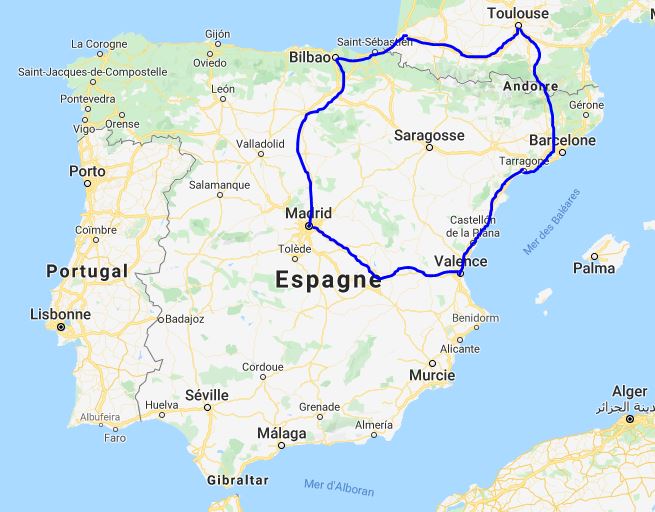 Les parkings :



Combien de places 
libres restent-ils sur 
l’ensemble des 
parkings de la ville ?
131 km
263 km
263
129 km
131
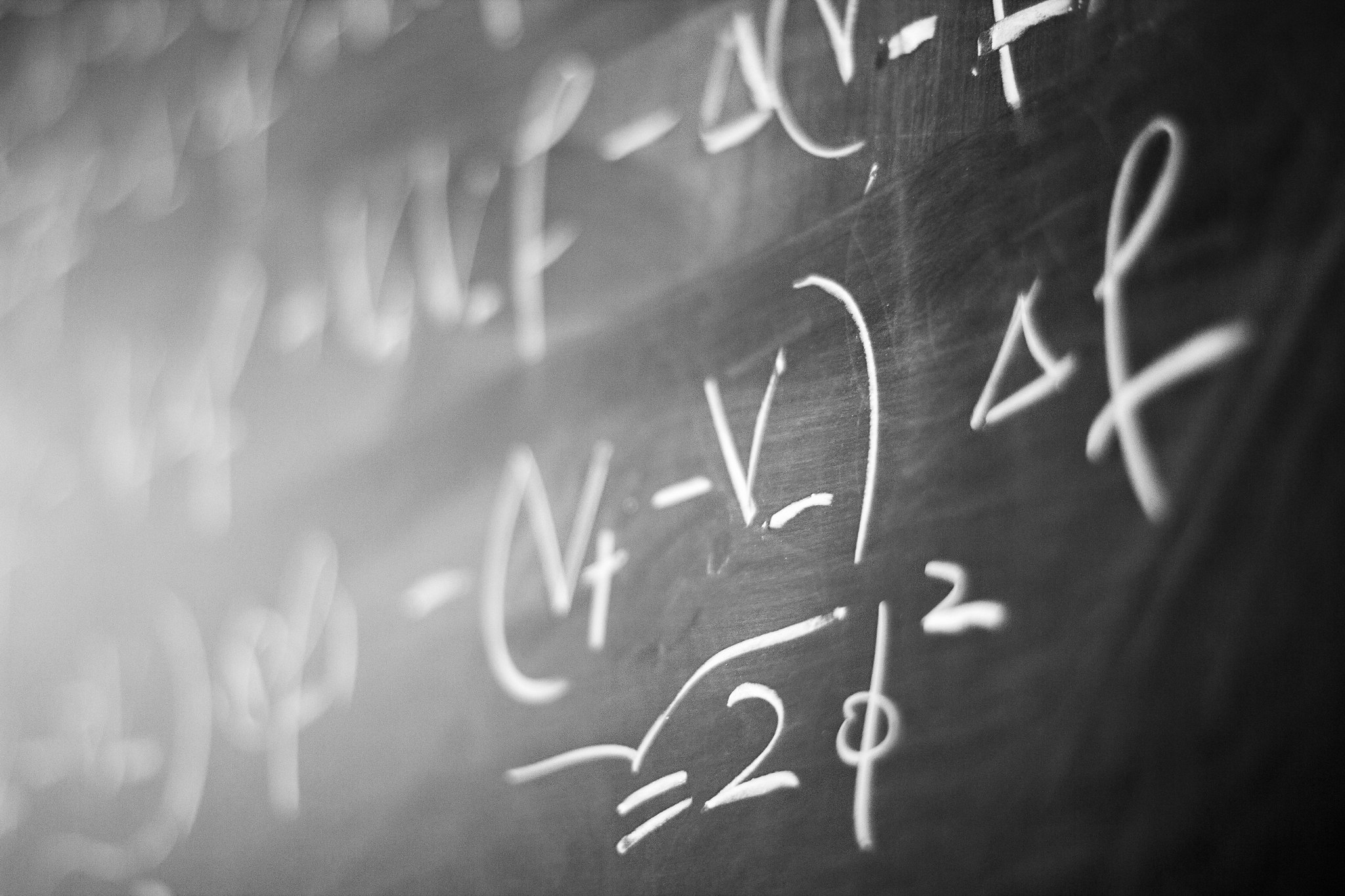 Economie d’eau :
En une semaine, Monsieur et Madame Lafontaine ont consommé 124,65 litres d’eau. 
6,15 litres pour arroser les géraniums,
12 litres d’eau pour préparer les repas,
26 litres pour laver la voiture, 
3 litres pour faire le ménage, 
21,75 litres pour  laver le linge,
24 litres d’eau pour laver la vaisselle. 

Combien de litres ont-ils utilisé pour se laver?
Variations 2
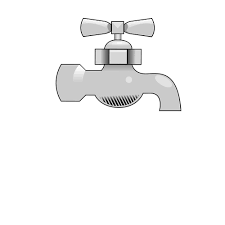 1. Je lis les 3 énoncés ci-dessous. 
2. Je choisis un des 3 problèmes et je le résous.
3. Je résous les 2 autres.
La maison :
Voici le plan de notre future maison. La surface totale est de 124,65  m². 







Quelle est la surface du séjour?
Menu du jour :
Hier soir, Medhi et Sophia sont allés 
manger au restaurant.
Sophia a commandé : un sirop à l’eau, 
des escargots en entrée et du saumon 
en plat. Medhi a choisi de prendre 
un soda, du foie gras en entrée, un plat 
et un café gourmand. 
L’addition s’élève à 124,65€.

Quel plat a choisi Medhi?
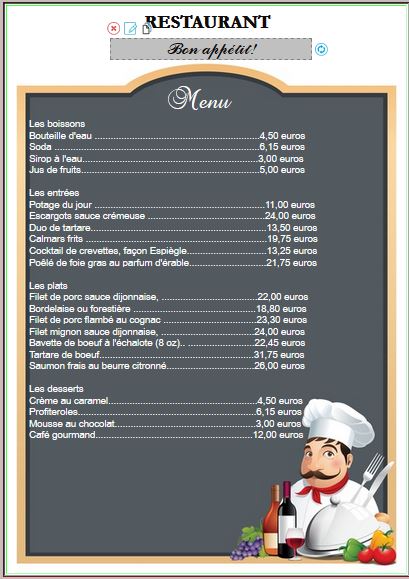 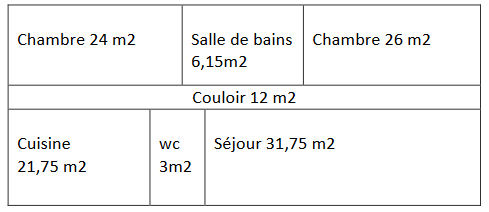 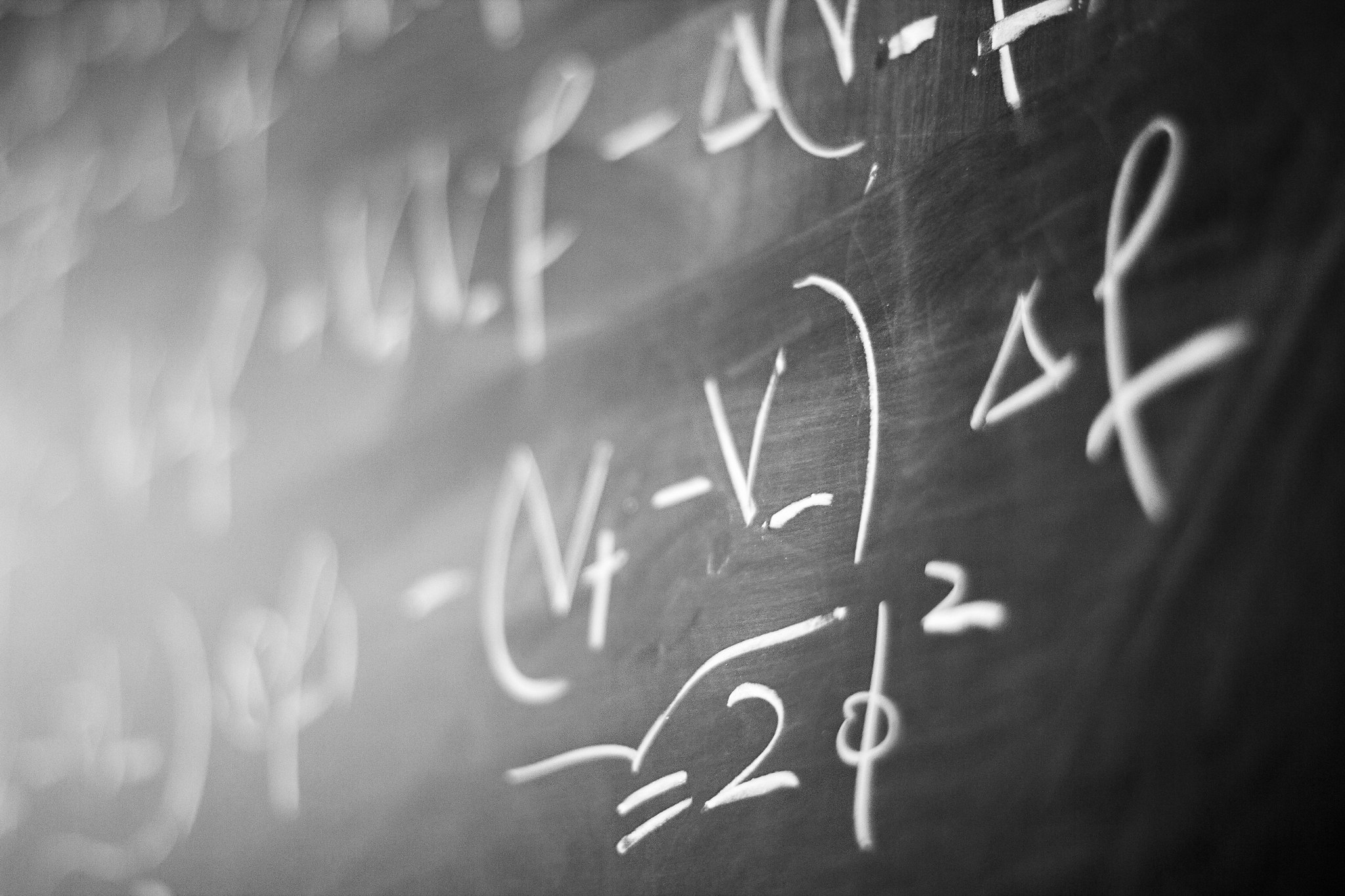 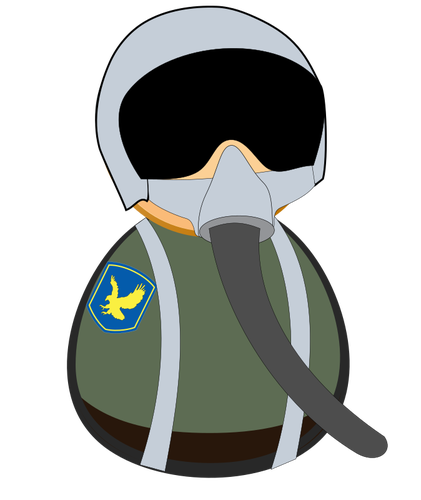 L’EXAMEN
Luc passe un examen pour devenir pilote. 
Cet examen comporte deux épreuves de 100 questions chacune. 
Il doit avoir un minimum de 175 bonnes réponses en tout pour que l’examen soit réussi. 
Il fait 16 erreurs dans la première épreuve. 


Combien de bonnes réponses doit-il donner dans la deuxième épreuve pour réussir l’examen ?
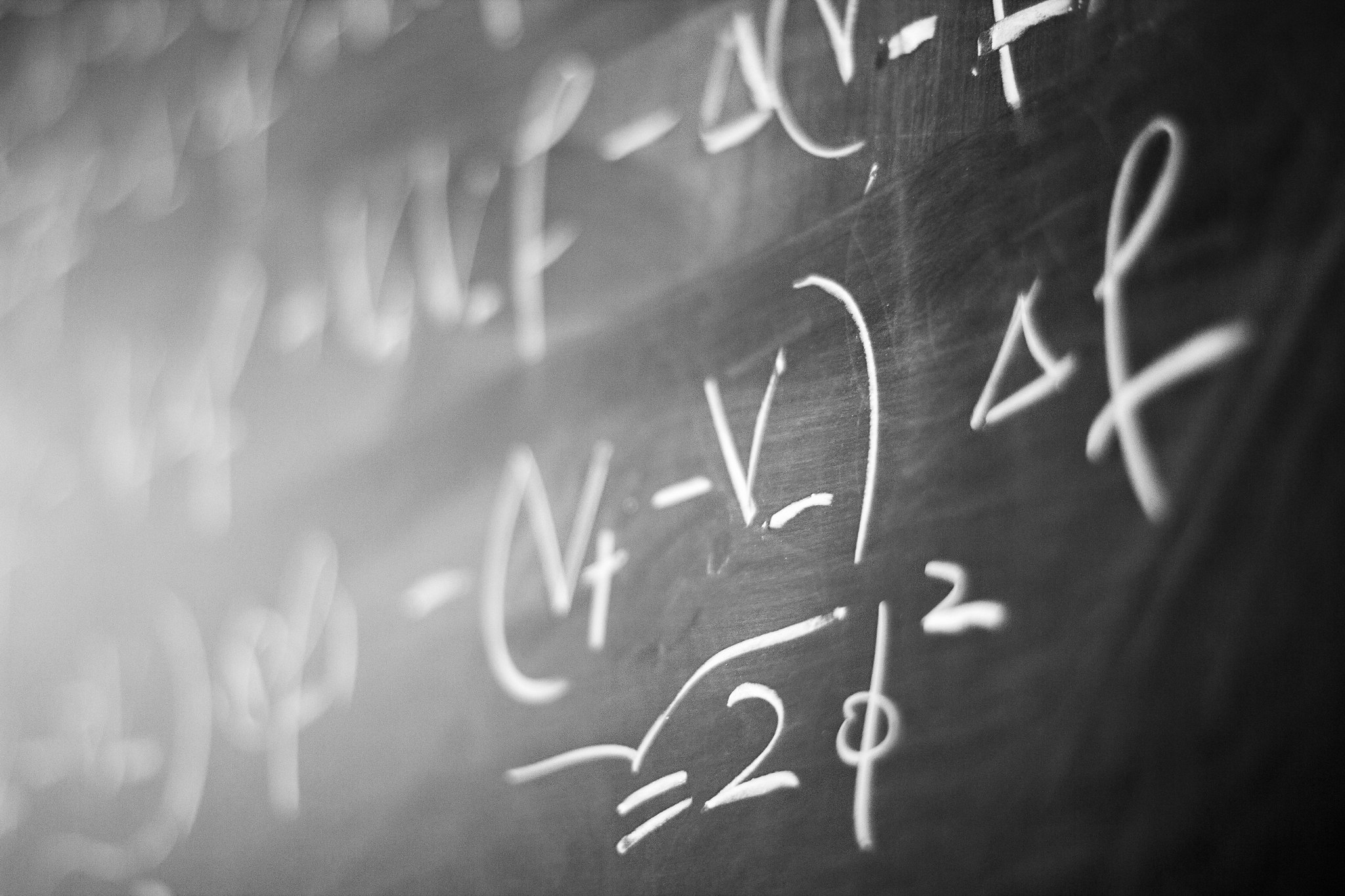 Procédure 1
L’EXAMEN
Luc passe un examen pour devenir pilote. 
Cet examen comporte deux épreuves de 100 questions chacune. 
Il doit avoir un minimum de 175 bonnes réponses en tout pour que l’examen soit réussi. 
Il fait 16 erreurs dans la première épreuve.
100
?
nombre de questions dans l’épreuve 1
erreurs
?
bonnes réponses
16
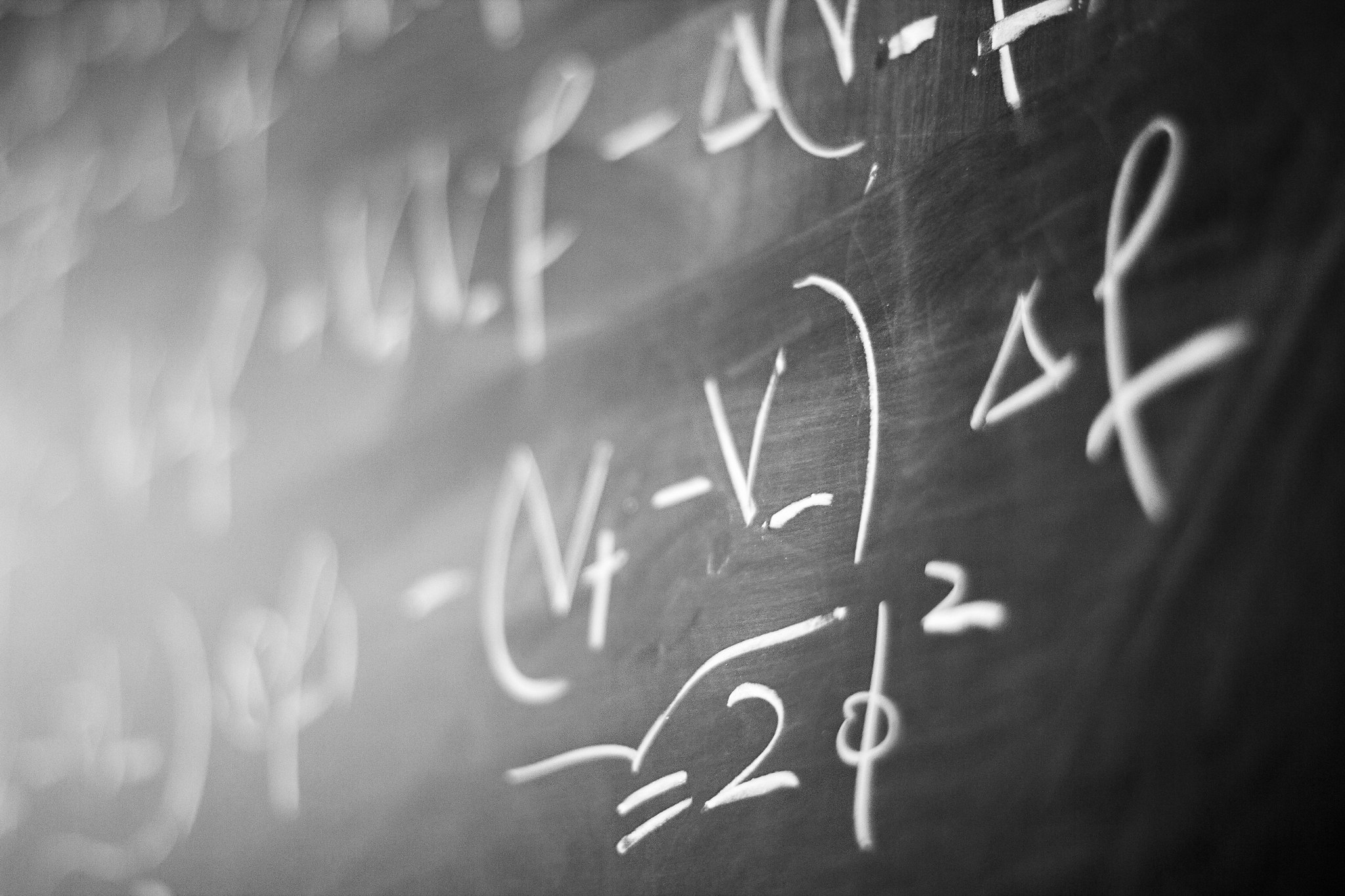 Procédure 1
L’EXAMEN
Luc passe un examen pour devenir pilote. 
Cet examen comporte deux épreuves de 100 questions chacune. 
Il doit avoir un minimum de 175 bonnes réponses en tout pour que l’examen soit réussi. 
Il fait 16 erreurs dans la première épreuve.
100
PROBLÈME DE PARTIE/TOUT
Recherche d’une partie

                     +           =
?
nombre de questions dans l’épreuve 1
erreurs
?
bonnes réponses
16
100
?
16
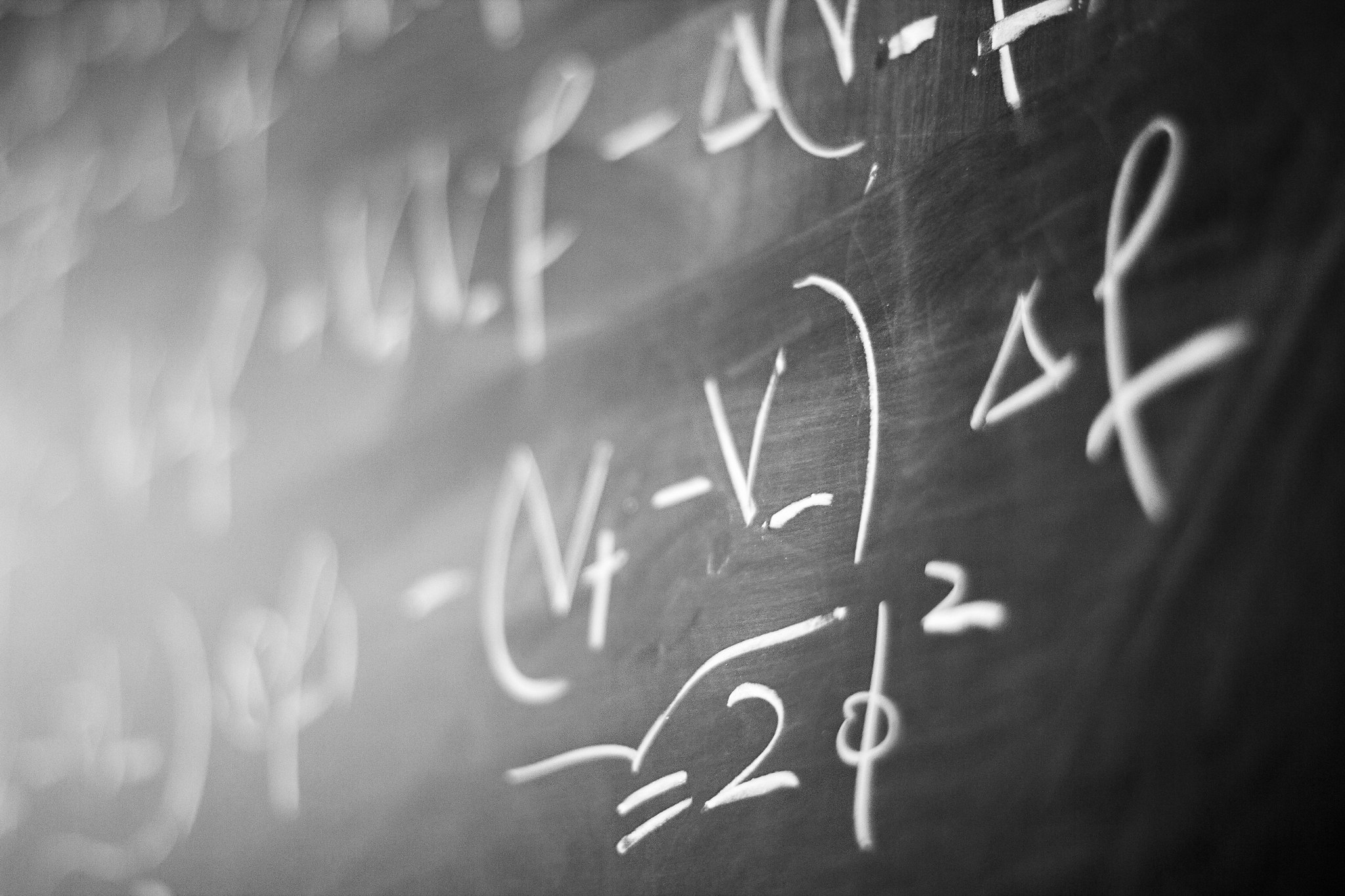 Procédure 1
L’EXAMEN
Luc passe un examen pour devenir pilote. 
Cet examen comporte deux épreuves de 100 questions chacune. 
Il doit avoir un minimum de 175 bonnes réponses en tout pour que l’examen soit réussi. 
Il fait 16 erreurs dans la première épreuve.
100
PROBLÈME DE PARTIE/TOUT
Recherche d’une partie

                     -           =
?
nombre de questions dans l’épreuve 1
erreurs
?
bonnes réponses
16
100
16
?
84
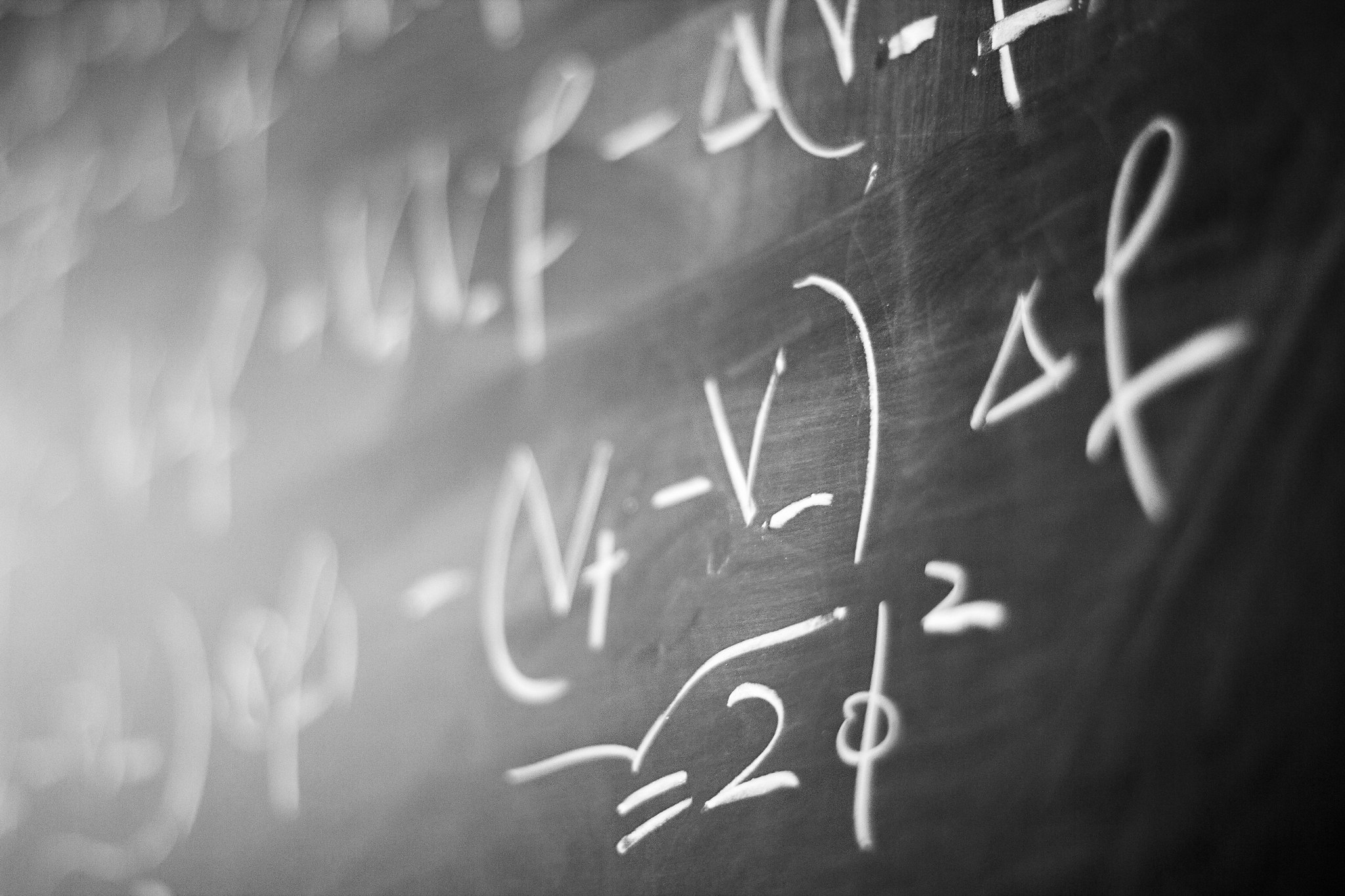 Procédure 1
L’EXAMEN
Luc passe un examen pour devenir pilote. 
Cet examen comporte deux épreuves de 100 questions chacune. 
Il doit avoir un minimum de 175 bonnes réponses en tout pour que l’examen soit réussi. 
Il fait 16 erreurs dans la première épreuve.
100
?
nombre de questions dans l’épreuve 1
Phrase réponse : 
Il a donné 84 bonnes réponses dans la 1ère épreuve.
erreurs
?
bonnes réponses
16
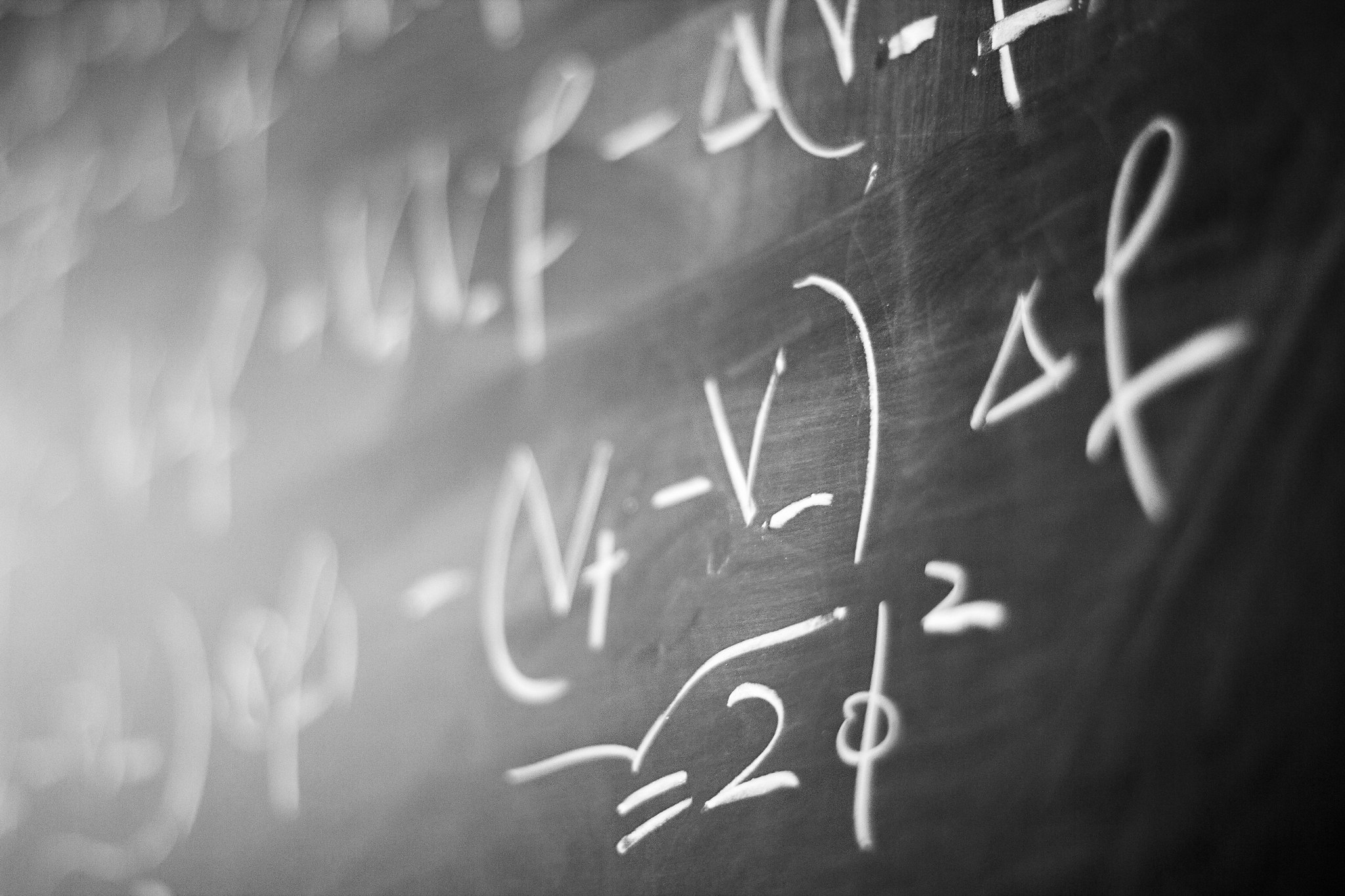 Procédure 1
Luc passe un examen pour devenir pilote. 
Cet examen comporte deux épreuves de 100 questions chacune. 
Il doit avoir un minimum de 175 bonnes réponses en tout pour que l’examen soit réussi. 
Il fait 16 erreurs dans la première épreuve. 
Combien de bonnes réponses doit-il donner dans la deuxième épreuve pour réussir l’examen ?
L’EXAMEN
175
?
nombre de bonnes réponses au total
bonnes réponses 2ème épreuve
84
bonnes réponses 1ère épreuve
?
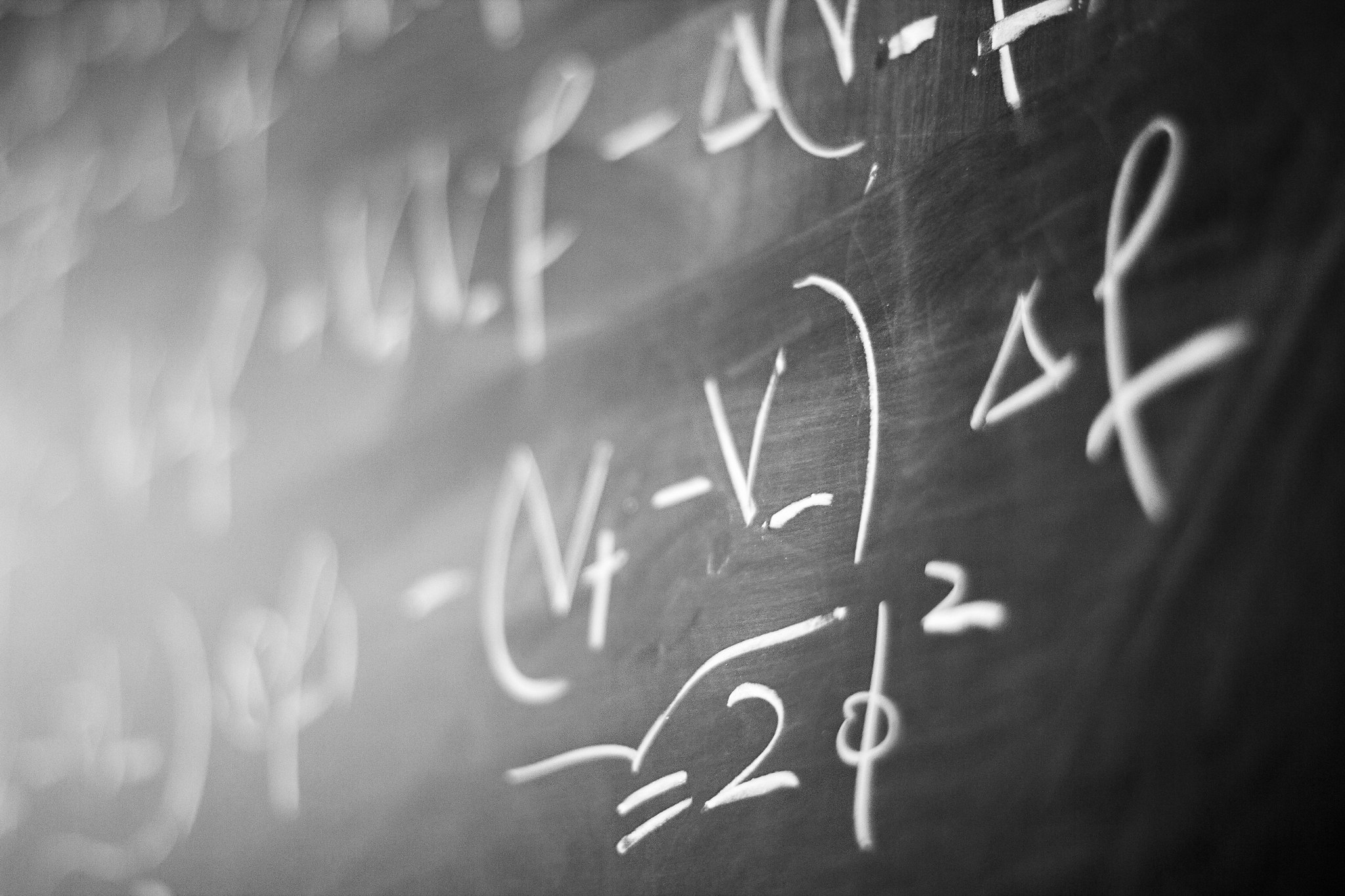 Procédure 1
Luc passe un examen pour devenir pilote. 
Cet examen comporte deux épreuves de 100 questions chacune. 
Il doit avoir un minimum de 175 bonnes réponses en tout pour que l’examen soit réussi. 
Il fait 16 erreurs dans la première épreuve. 
Combien de bonnes réponses doit-il donner dans la deuxième épreuve pour réussir l’examen ?
L’EXAMEN
175
PROBLÈME DE PARTIE/TOUT
Recherche d’une partie

                     +           =
nombre de bonnes réponses au total
?
bonnes réponses 2ème épreuve
84
?
bonnes réponses 1ère épreuve
175
84
?
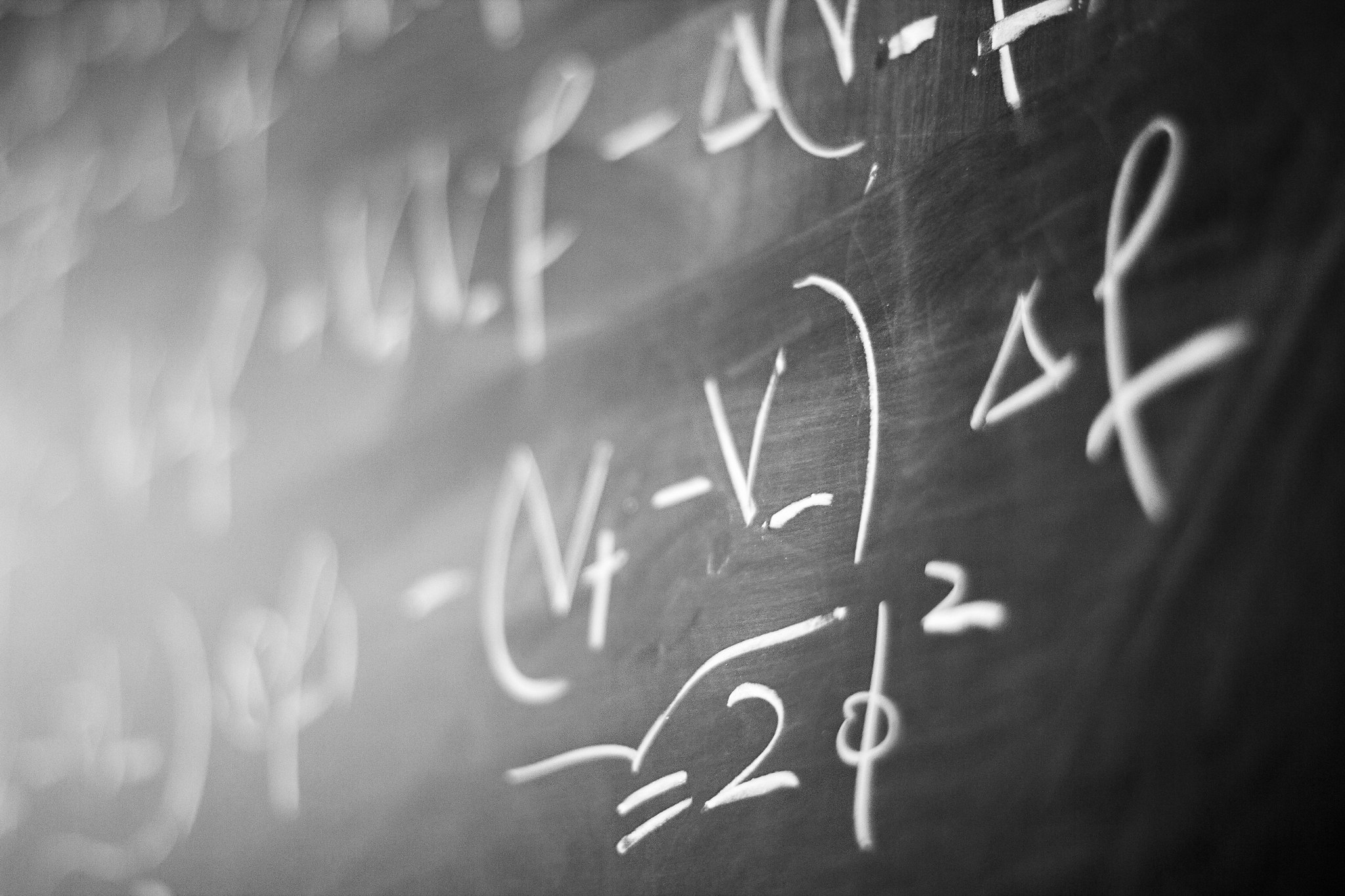 Procédure 1
Luc passe un examen pour devenir pilote. 
Cet examen comporte deux épreuves de 100 questions chacune. 
Il doit avoir un minimum de 175 bonnes réponses en tout pour que l’examen soit réussi. 
Il fait 16 erreurs dans la première épreuve. 
Combien de bonnes réponses doit-il donner dans la deuxième épreuve pour réussir l’examen ?
L’EXAMEN
175
PROBLÈME DE PARTIE/TOUT
Recherche d’une partie

                     -           =
nombre de bonnes réponses au total
?
bonnes réponses 2ème épreuve
84
?
bonnes réponses 1ère épreuve
175
84
?
91
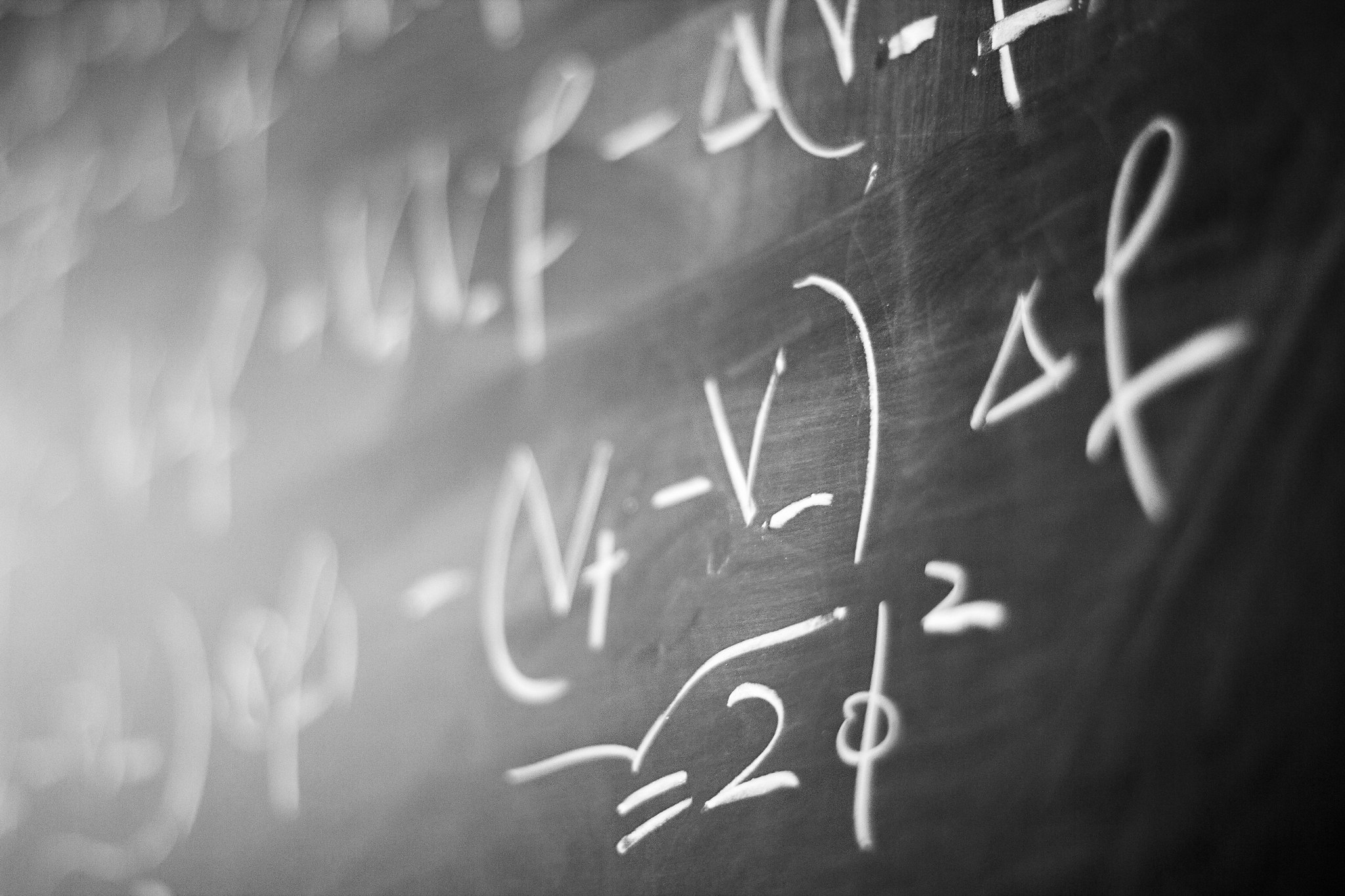 Procédure 1
Luc passe un examen pour devenir pilote. 
Cet examen comporte deux épreuves de 100 questions chacune. 
Il doit avoir un minimum de 175 bonnes réponses en tout pour que l’examen soit réussi. 
Il fait 16 erreurs dans la première épreuve. 
Combien de bonnes réponses doit-il donner dans la deuxième épreuve pour réussir l’examen ?
L’EXAMEN
175
nombre de bonnes réponses au total
?
bonnes réponses 2ème épreuve
Phrase réponse : 
Il doit donner 91 bonnes réponses dans la 2ème épreuve.
84
?
bonnes réponses 1ère épreuve
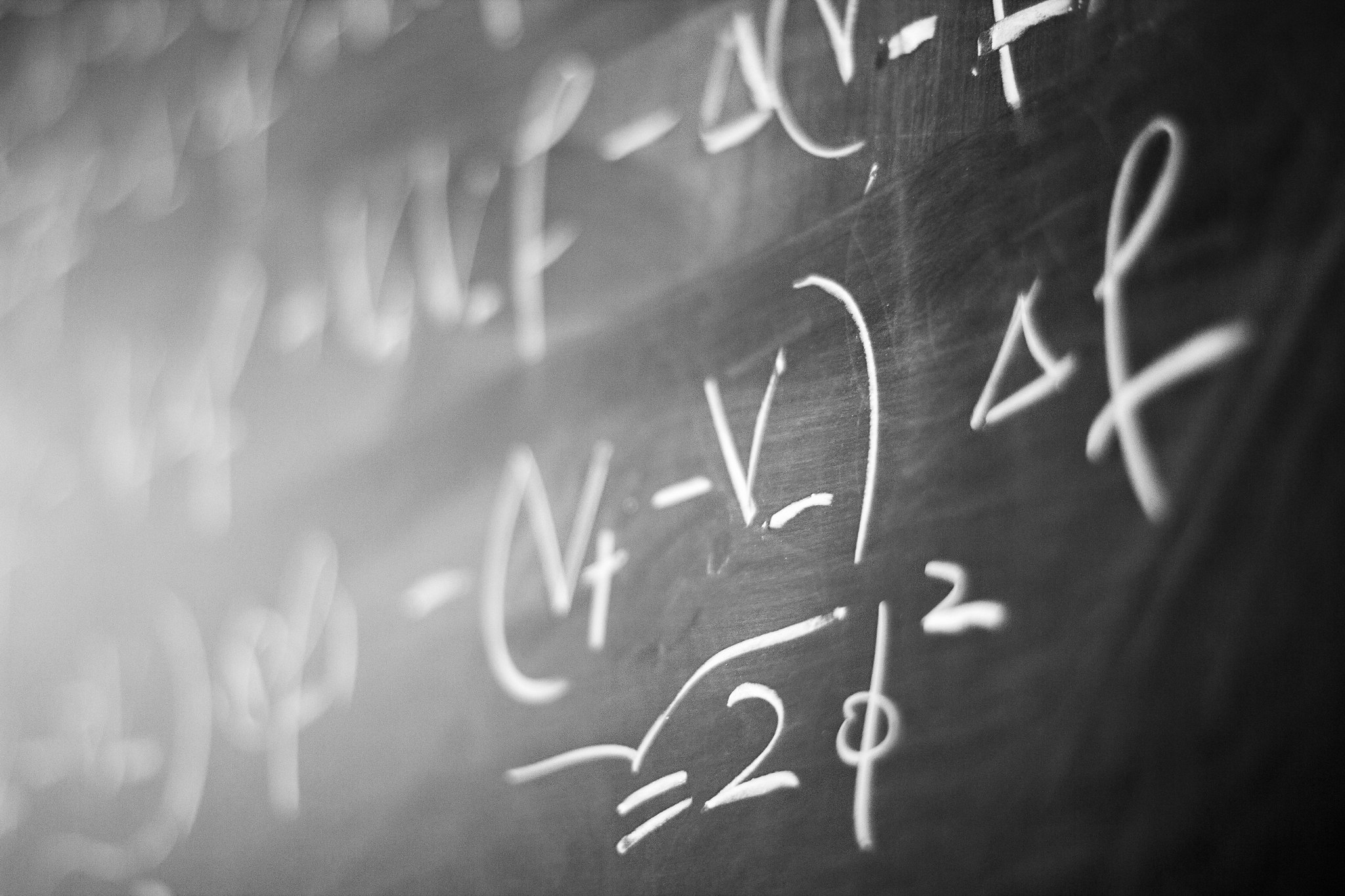 Procédure 2
L’EXAMEN
Luc passe un examen pour devenir pilote. 
Cet examen comporte deux épreuves de 100 questions chacune. 
Il doit avoir un minimum de 175 bonnes réponses en tout pour que l’examen soit réussi. 
Il fait 16 erreurs dans la première épreuve.
?
?
Nombre de questions en tout.
100
100
2ème épreuve
1ère épreuve
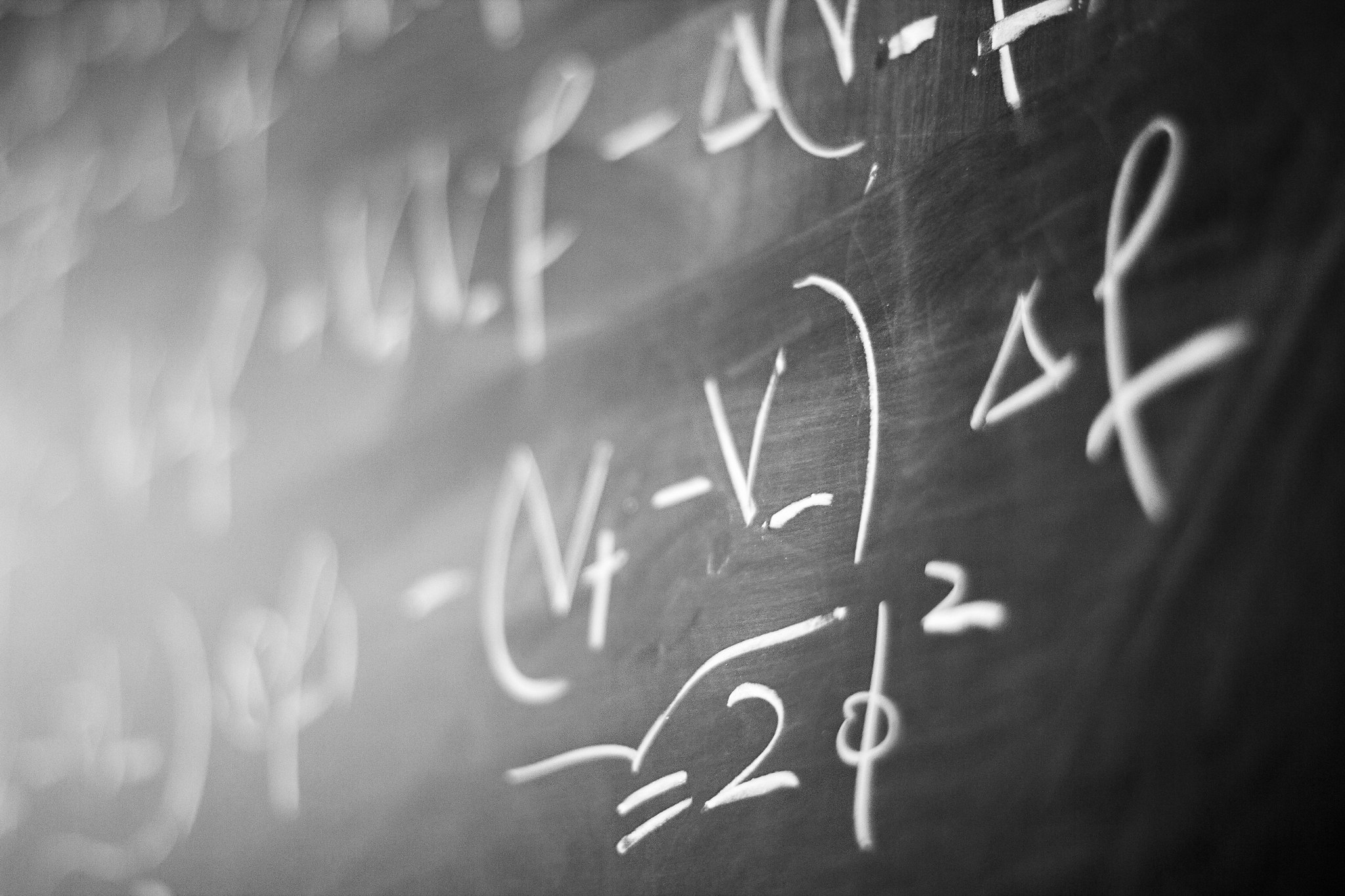 Procédure 2
L’EXAMEN
Luc passe un examen pour devenir pilote. 
Cet examen comporte deux épreuves de 100 questions chacune. 
Il doit avoir un minimum de 175 bonnes réponses en tout pour que l’examen soit réussi. 
Il fait 16 erreurs dans la première épreuve.
?
PROBLÈME DE PARTIE/TOUT
Recherche du tout

                     +           =
?
Nombre de questions en tout.
100
100
2ème épreuve
1ère épreuve
?
200
100
100
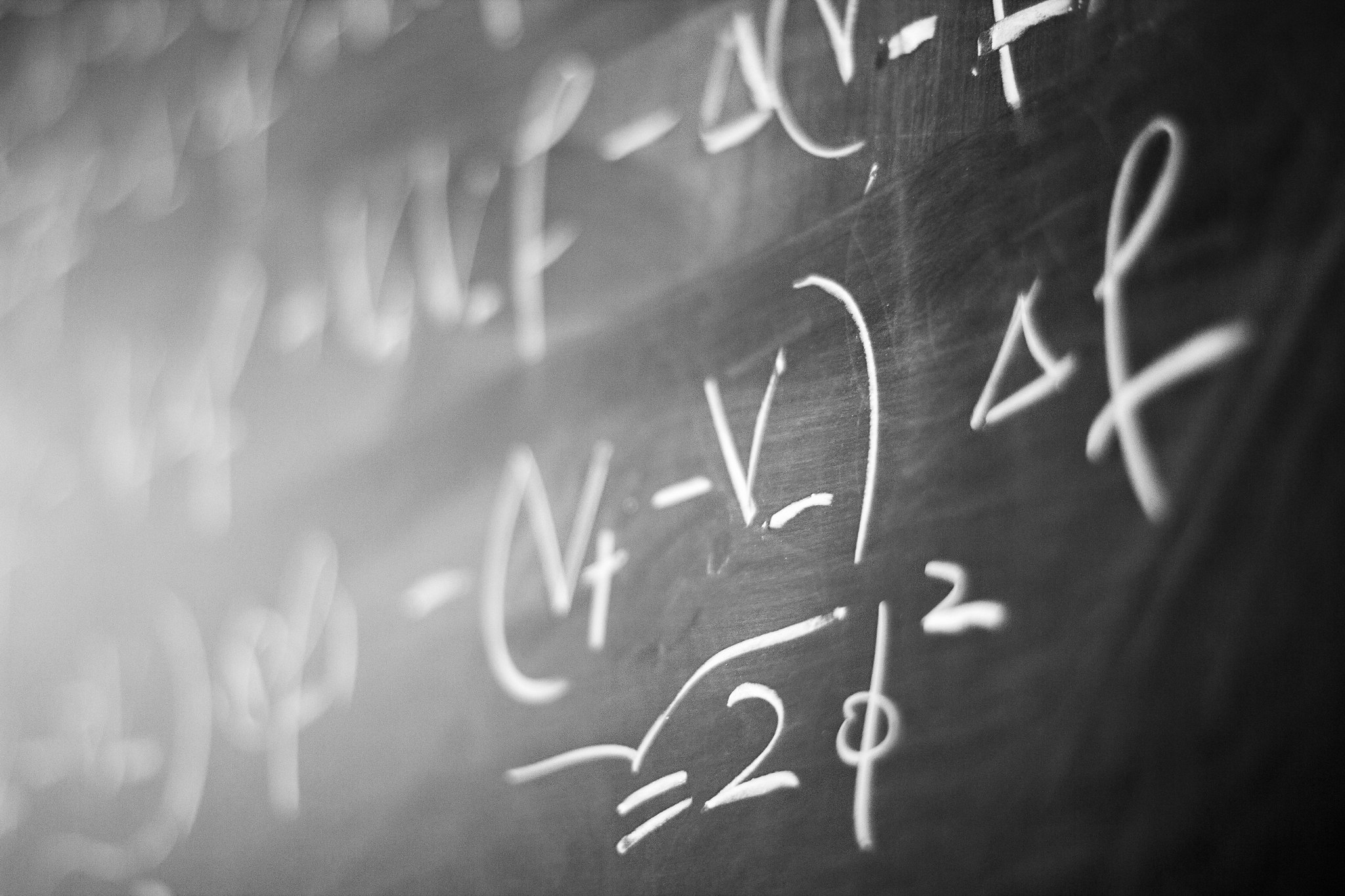 Procédure 2
L’EXAMEN
Luc passe un examen pour devenir pilote. 
Cet examen comporte deux épreuves de 100 questions chacune. 
Il doit avoir un minimum de 175 bonnes réponses en tout pour que l’examen soit réussi. 
Il fait 16 erreurs dans la première épreuve.
?
?
Nombre de questions en tout.
100
100
Phrase réponse : 
Il y a 200 questions au total.
2ème épreuve
1ère épreuve
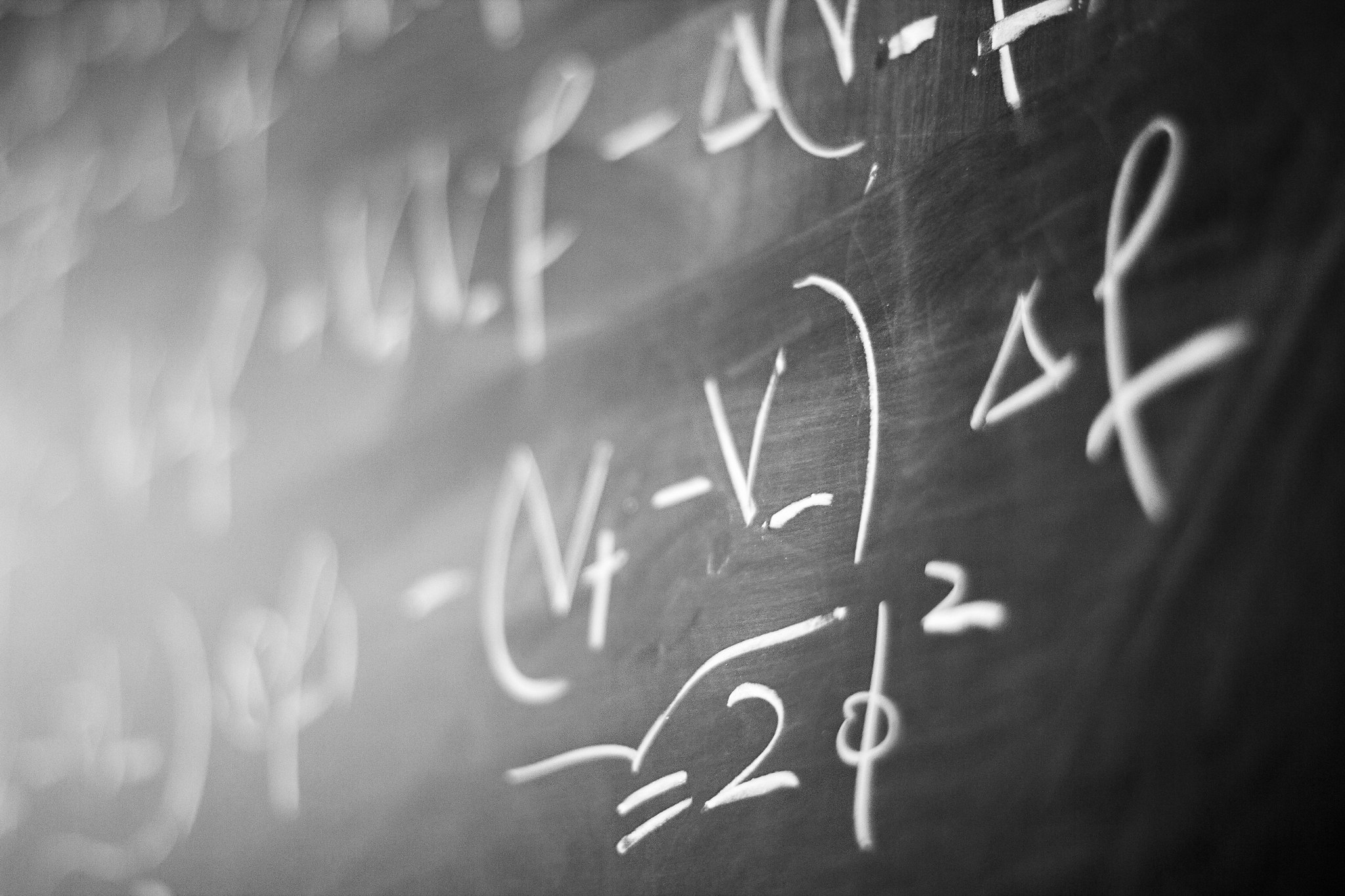 Procédure 2
L’EXAMEN
Luc passe un examen pour devenir pilote. 
Cet examen comporte deux épreuves de 100 questions chacune. 
Il doit avoir un minimum de 175 bonnes réponses en tout pour que l’examen soit réussi. 
Il fait 16 erreurs dans la première épreuve.
200
?
Nombre de réponses en tout
mauvaises réponses
175
bonnes réponses
?
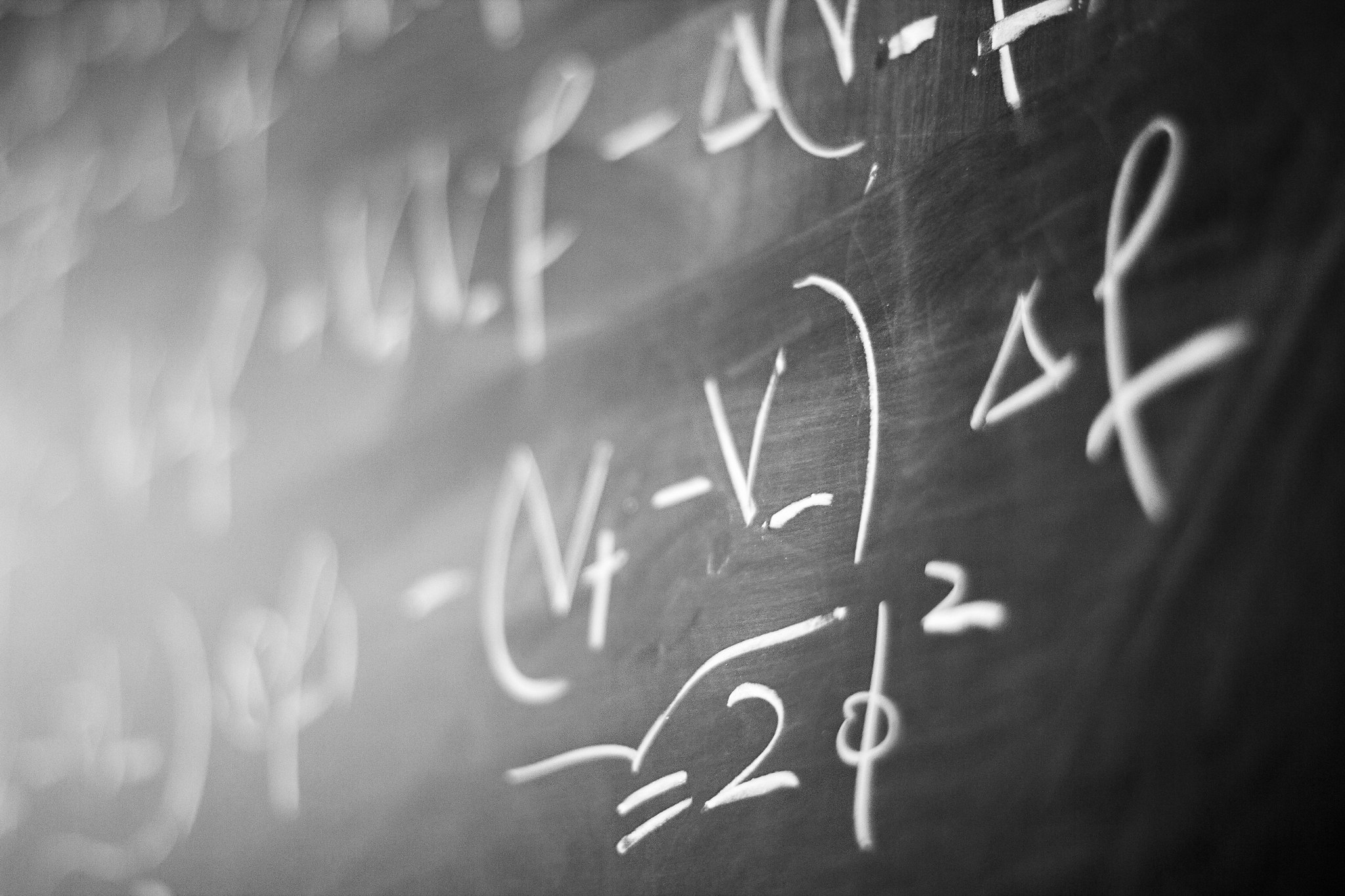 Procédure 2
L’EXAMEN
Luc passe un examen pour devenir pilote. 
Cet examen comporte deux épreuves de 100 questions chacune. 
Il doit avoir un minimum de 175 bonnes réponses en tout pour que l’examen soit réussi. 
Il fait 16 erreurs dans la première épreuve.
200
PROBLÈME DE PARTIE/TOUT
Recherche d’une partie

                     +           =
?
Nombre de réponses en tout
mauvaises réponses
175
bonnes réponses
?
200
175
?
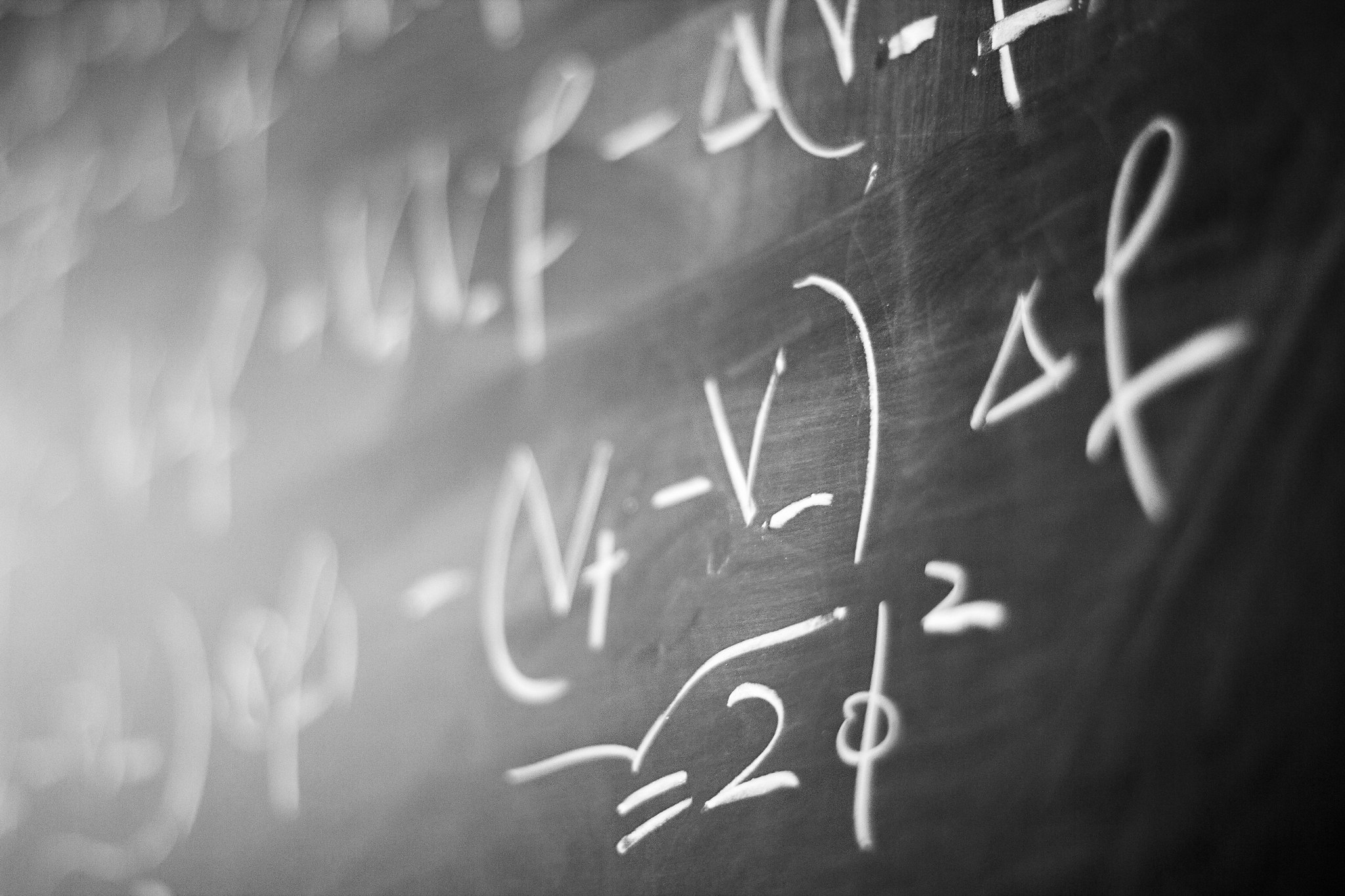 Procédure 2
L’EXAMEN
Luc passe un examen pour devenir pilote. 
Cet examen comporte deux épreuves de 100 questions chacune. 
Il doit avoir un minimum de 175 bonnes réponses en tout pour que l’examen soit réussi. 
Il fait 16 erreurs dans la première épreuve.
200
PROBLÈME DE PARTIE/TOUT
Recherche d’une partie

                     -           =
?
Nombre de réponses en tout
mauvaises réponses
175
bonnes réponses
?
200
175
?
25
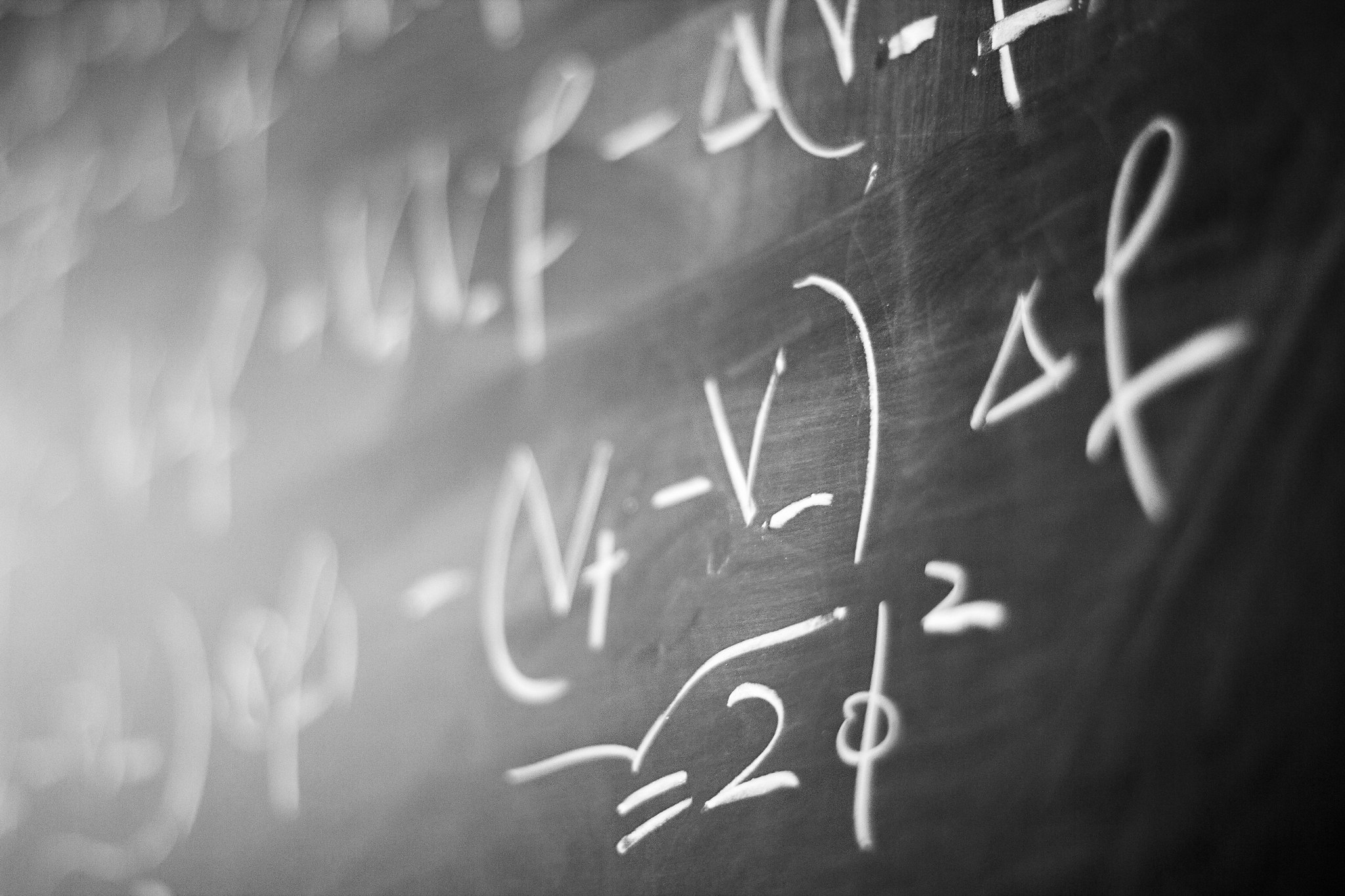 Procédure 2
L’EXAMEN
Luc passe un examen pour devenir pilote. 
Cet examen comporte deux épreuves de 100 questions chacune. 
Il doit avoir un minimum de 175 bonnes réponses en tout pour que l’examen soit réussi. 
Il fait 16 erreurs dans la première épreuve.
200
?
Nombre de réponses en tout
Phrase réponse : 
Il ne peut pas faire plus de  25 erreurs.
mauvaises réponses
175
bonnes réponses
?
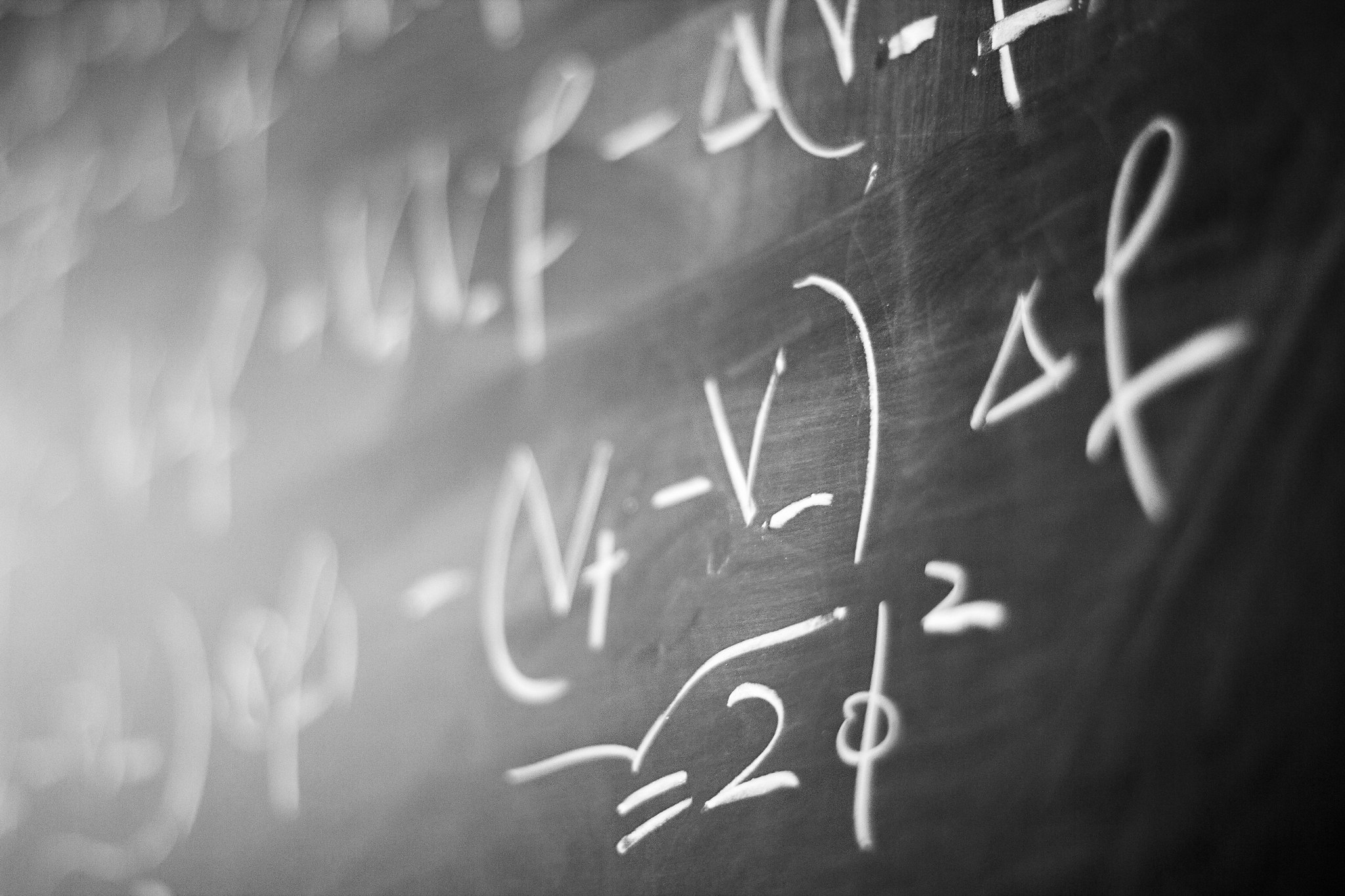 Procédure 2
L’EXAMEN
Luc passe un examen pour devenir pilote. 
Cet examen comporte deux épreuves de 100 questions chacune. 
Il doit avoir un minimum de 175 bonnes réponses en tout pour que l’examen soit réussi. 
Il fait 16 erreurs dans la première épreuve.
25
?
nombres d’erreurs au total
2ème épreuve
16
1ère épreuve
?
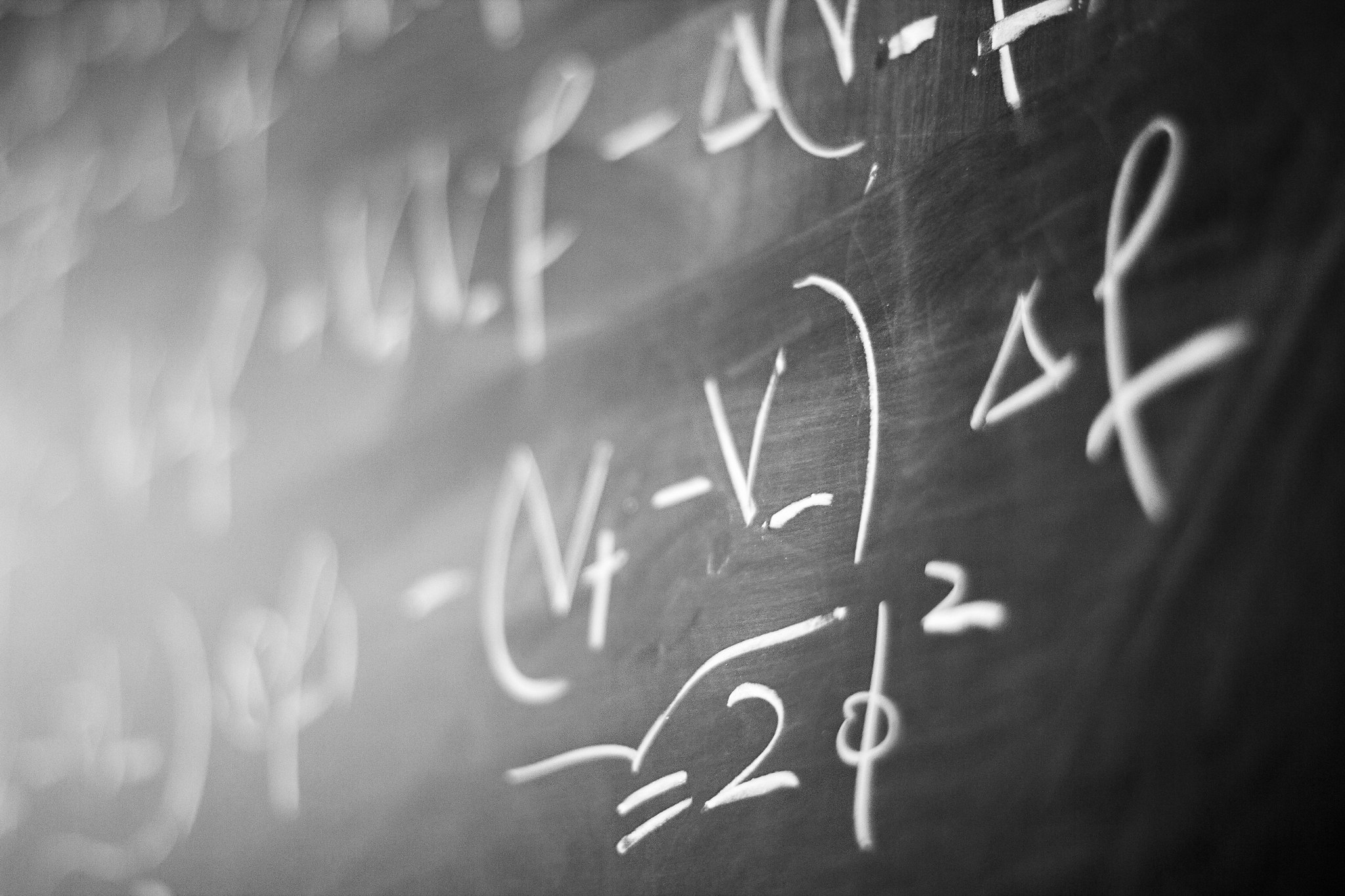 Procédure 2
L’EXAMEN
Luc passe un examen pour devenir pilote. 
Cet examen comporte deux épreuves de 100 questions chacune. 
Il doit avoir un minimum de 175 bonnes réponses en tout pour que l’examen soit réussi. 
Il fait 16 erreurs dans la première épreuve.
25
PROBLÈME DE PARTIE/TOUT
Recherche d’une partie

                     +           =
?
Nombre d’erreur au total
2ème épreuve
16
1ère épreuve
?
25
16
?
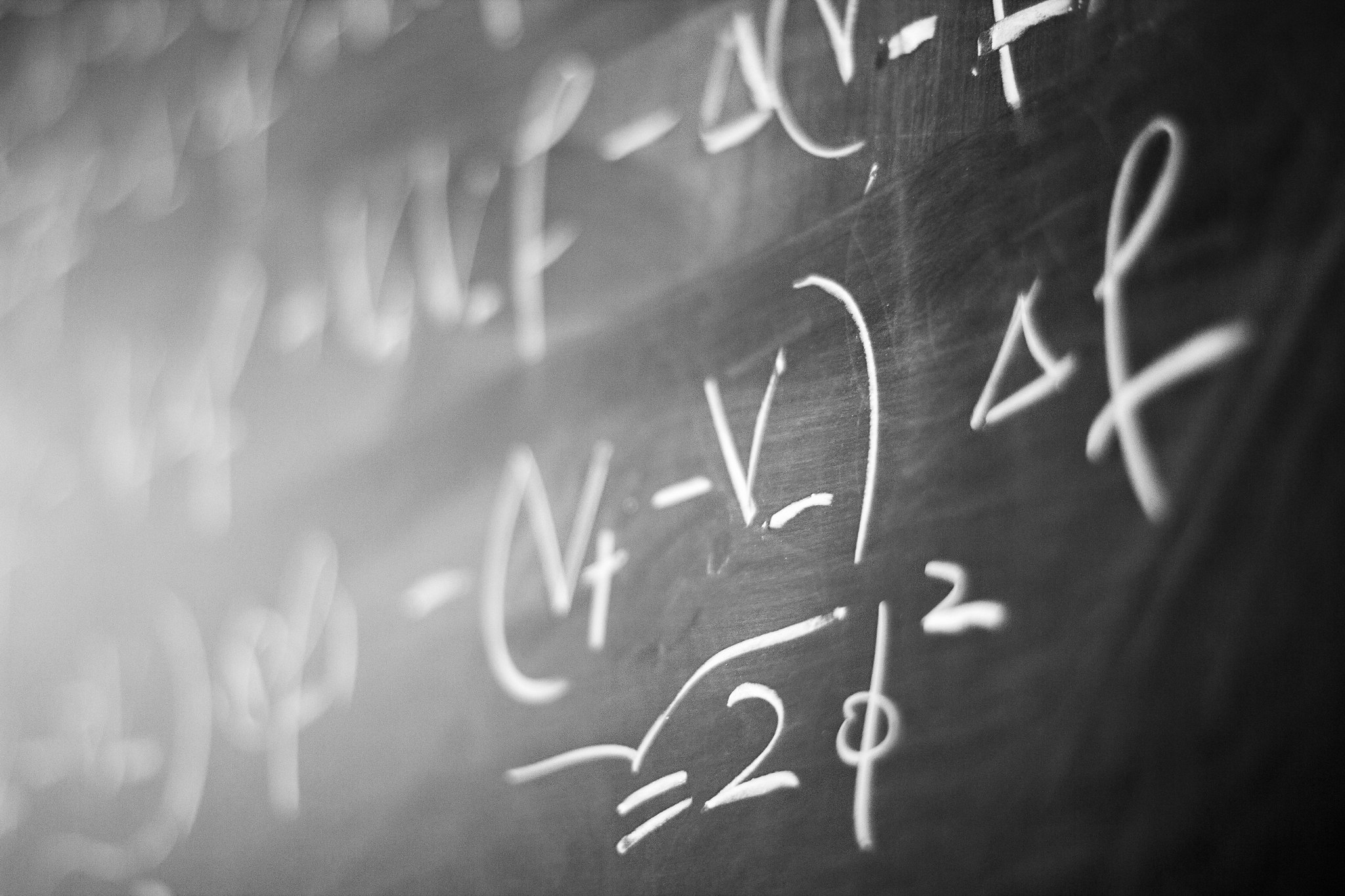 Procédure 2
L’EXAMEN
Luc passe un examen pour devenir pilote. 
Cet examen comporte deux épreuves de 100 questions chacune. 
Il doit avoir un minimum de 175 bonnes réponses en tout pour que l’examen soit réussi. 
Il fait 16 erreurs dans la première épreuve.
25
PROBLÈME DE PARTIE/TOUT
Recherche d’une partie

                     -           =
?
Nombre d’erreur au total
2ème épreuve
16
1ère épreuve
?
25
16
?
9
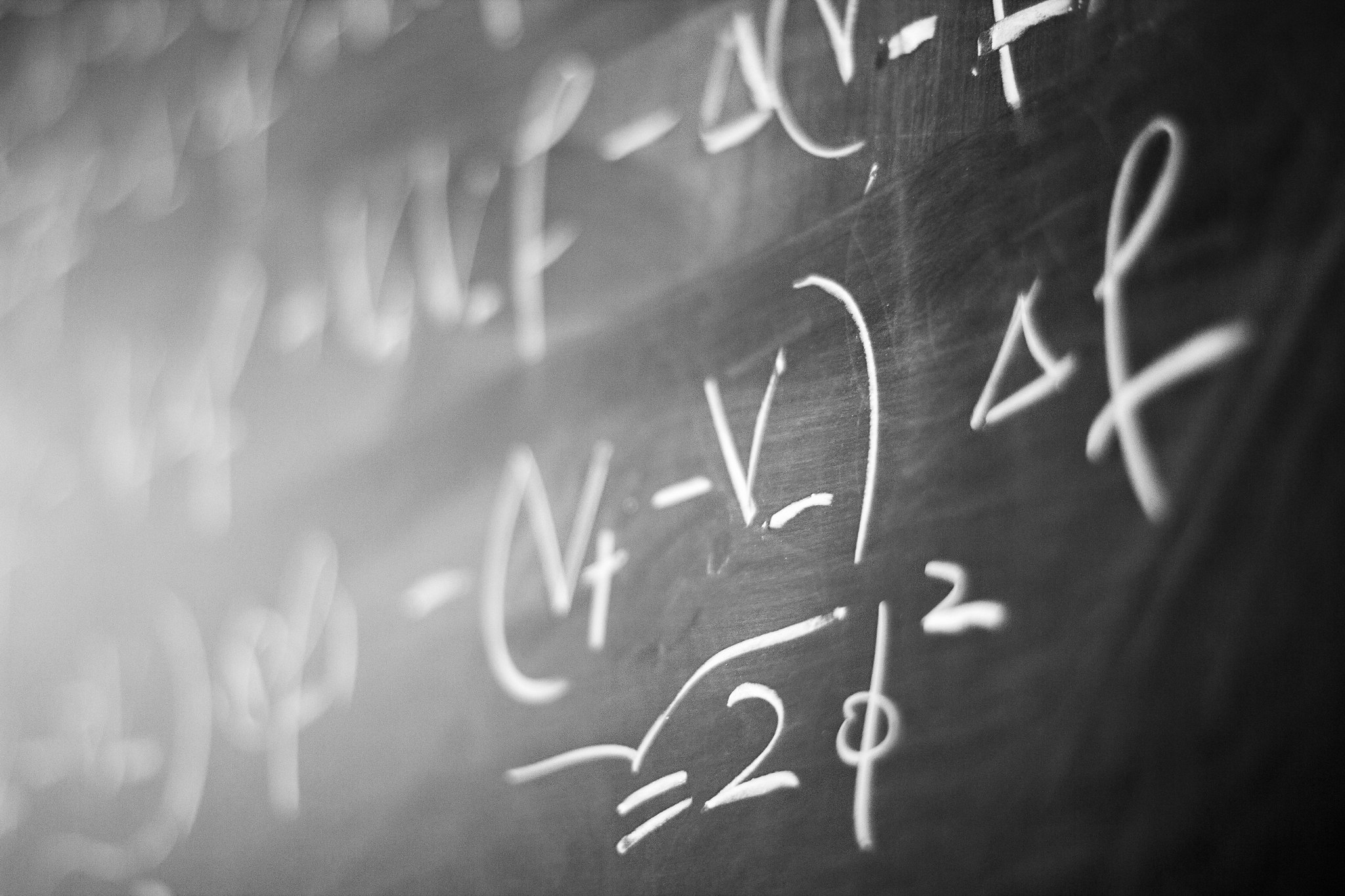 Procédure 2
L’EXAMEN
Luc passe un examen pour devenir pilote. 
Cet examen comporte deux épreuves de 100 questions chacune. 
Il doit avoir un minimum de 175 bonnes réponses en tout pour que l’examen soit réussi. 
Il fait 16 erreurs dans la première épreuve.
25
?
Nombre d’erreur au total
Phrase réponse : 
Il peut faire 9 erreurs dans la 2ème épreuve.
2ème épreuve
16
1ère épreuve
?
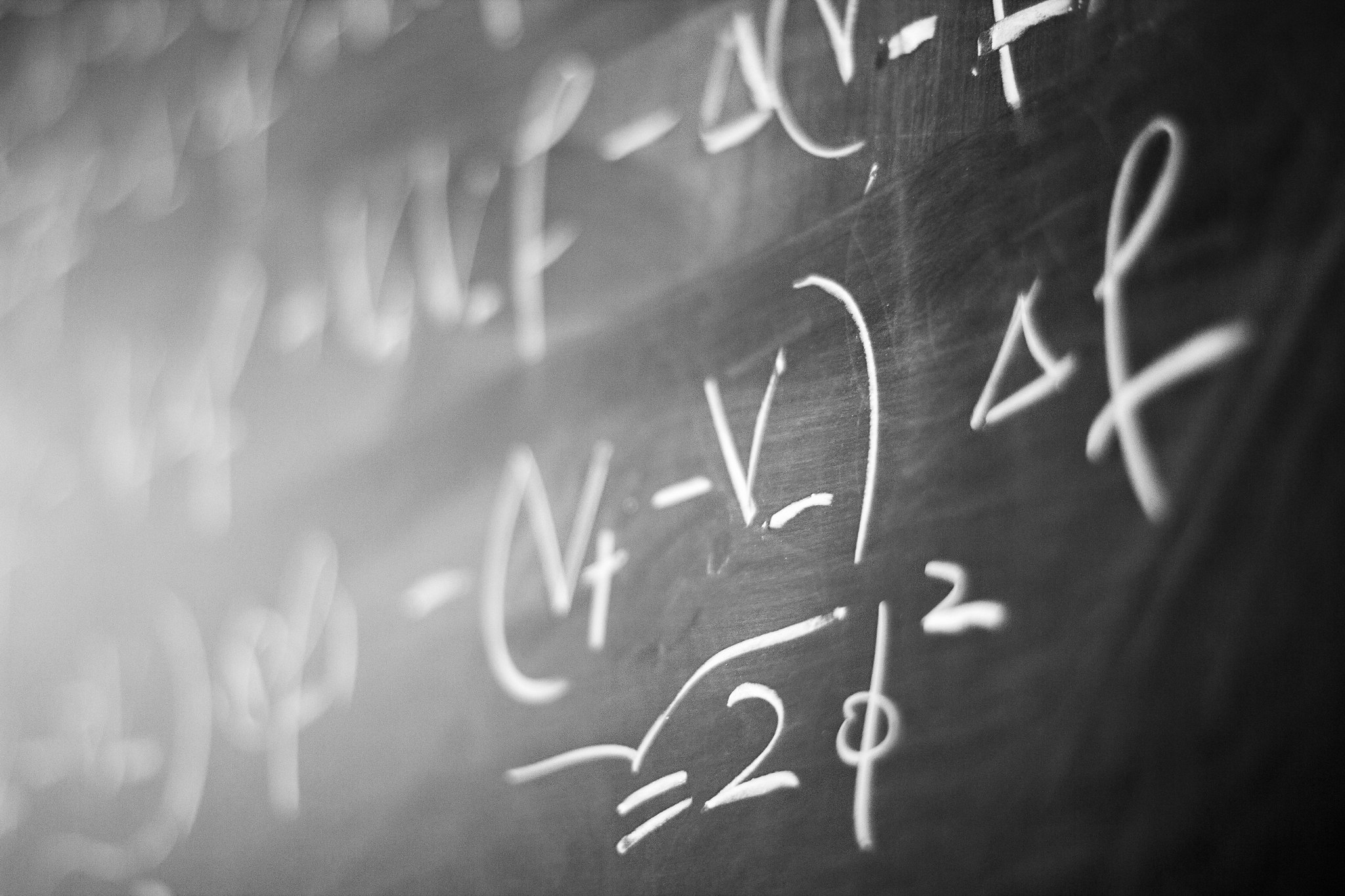 Procédure 2
L’EXAMEN
Combien de bonnes réponses doit-il donner dans la deuxième épreuve pour réussir l’examen ?
100
?
nombres de questions dans la 2ème épreuve
?
bonnes réponses
9
erreurs
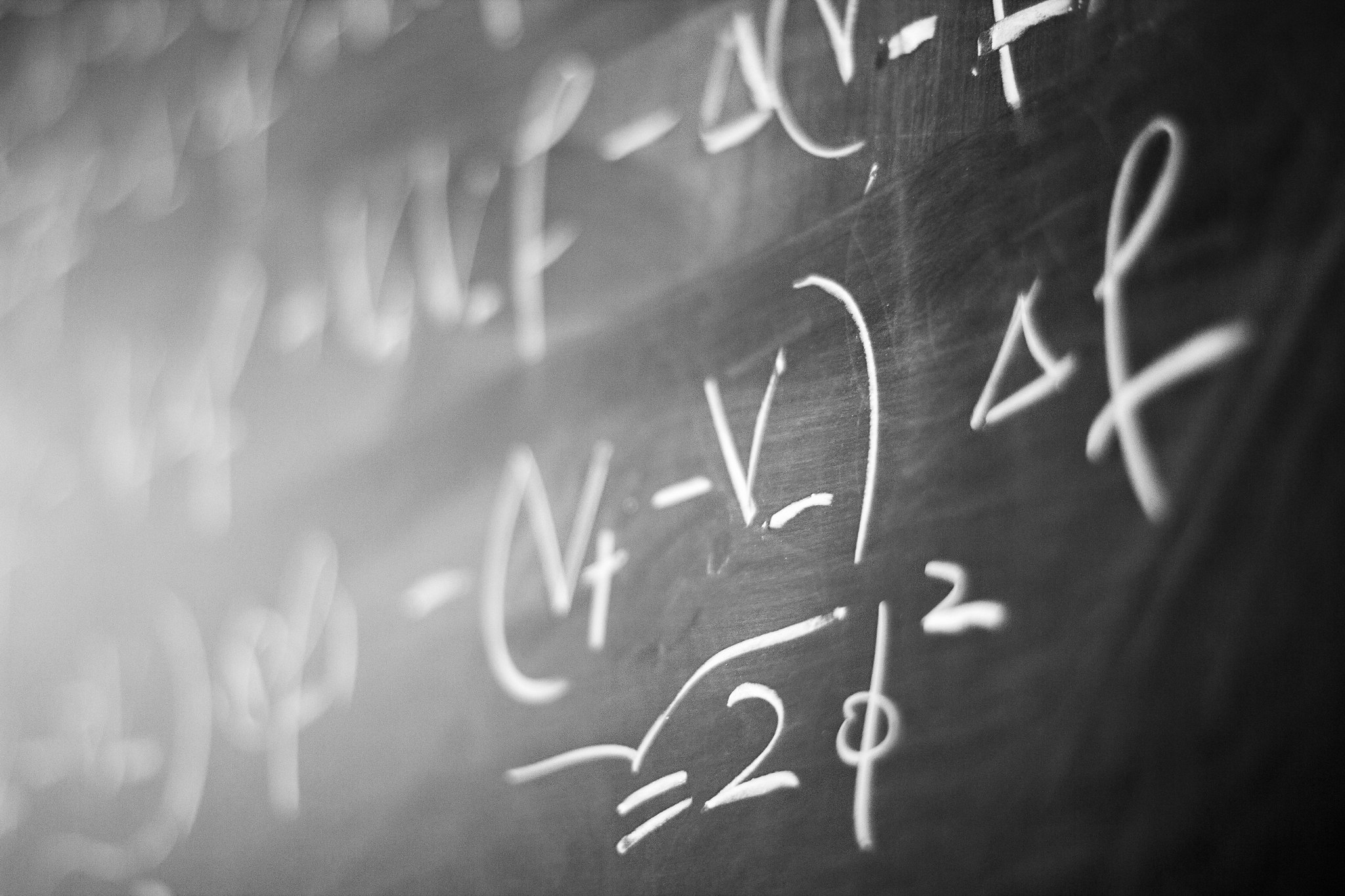 Procédure 2
L’EXAMEN
Combien de bonnes réponses doit-il donner dans la deuxième épreuve pour réussir l’examen ?
100
PROBLÈME DE PARTIE/TOUT
Recherche d’une partie

                     +           =
?
nombres de questions dans la 2ème épreuve
erreurs
?
bonnes réponses
9
100
?
9
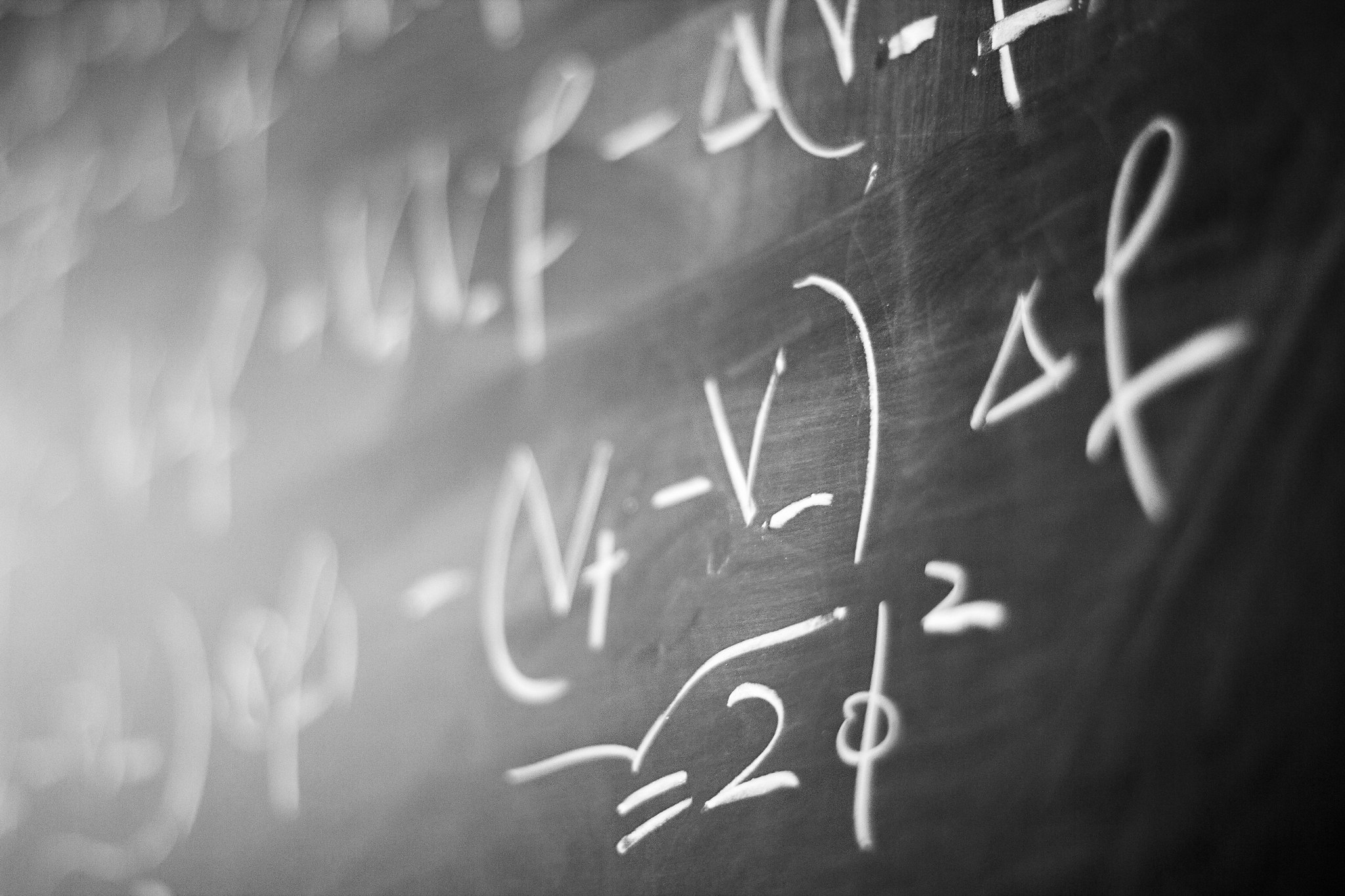 Procédure 2
L’EXAMEN
Combien de bonnes réponses doit-il donner dans la deuxième épreuve pour réussir l’examen ?
100
PROBLÈME DE PARTIE/TOUT
Recherche d’une partie

                     -           =
?
nombres de questions dans la 2ème épreuve
erreurs
?
bonnes réponses
9
100
9
?
91
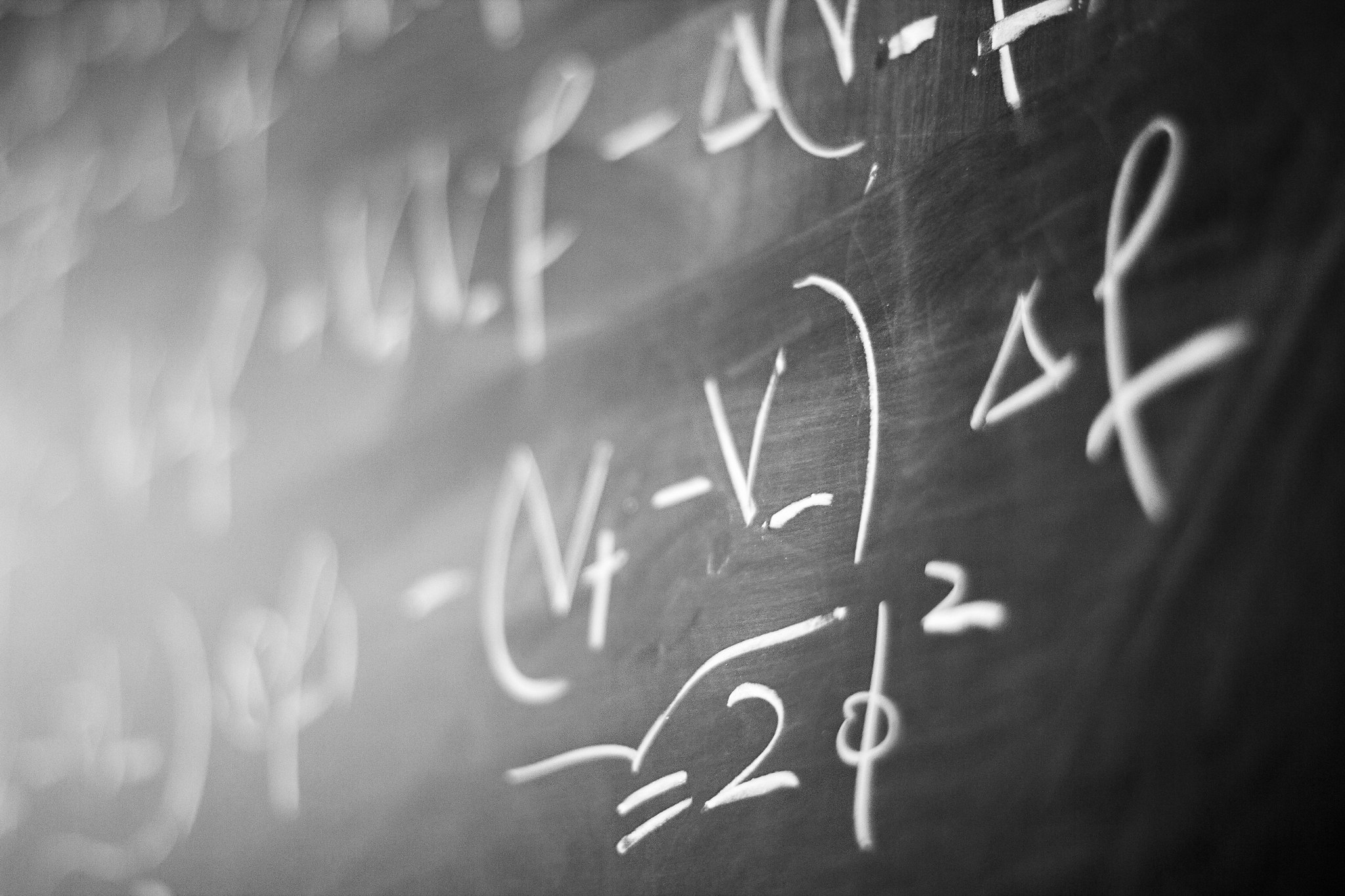 Procédure 2
L’EXAMEN
Combien de bonnes réponses doit-il donner dans la deuxième épreuve pour réussir l’examen ?
100
?
nombres de questions dans la 2ème épreuve
Phrase réponse : 
Il doit donner 91 bonnes réponses dans la 2ème épreuve.
erreurs
?
bonnes réponses
9